GEOS 28600
The science of landscapes:
Earth & Planetary Surface Processes
Lecture 15
Monday 26 Feb 2020
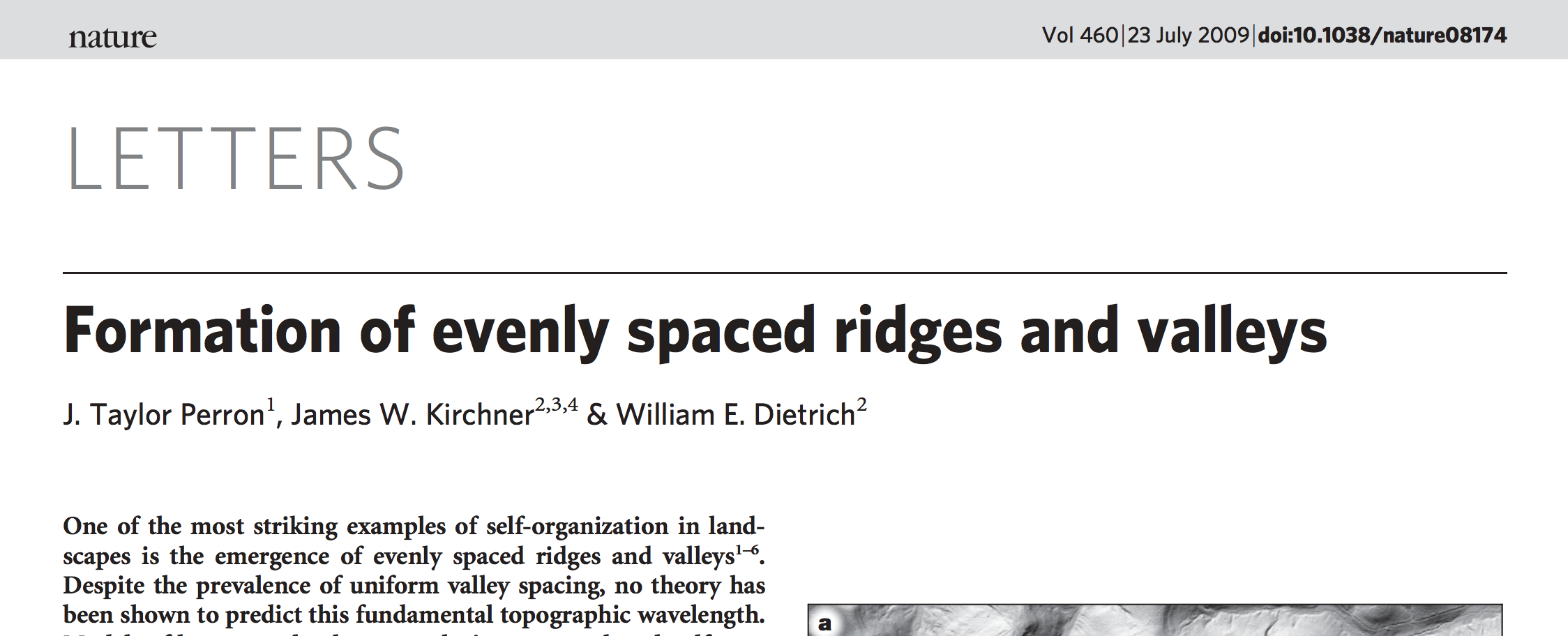 Drainage density is set by a competition between diffusive (hillslope) and advective (channelizing) processes
fluvial
erosion
hillslope
processes
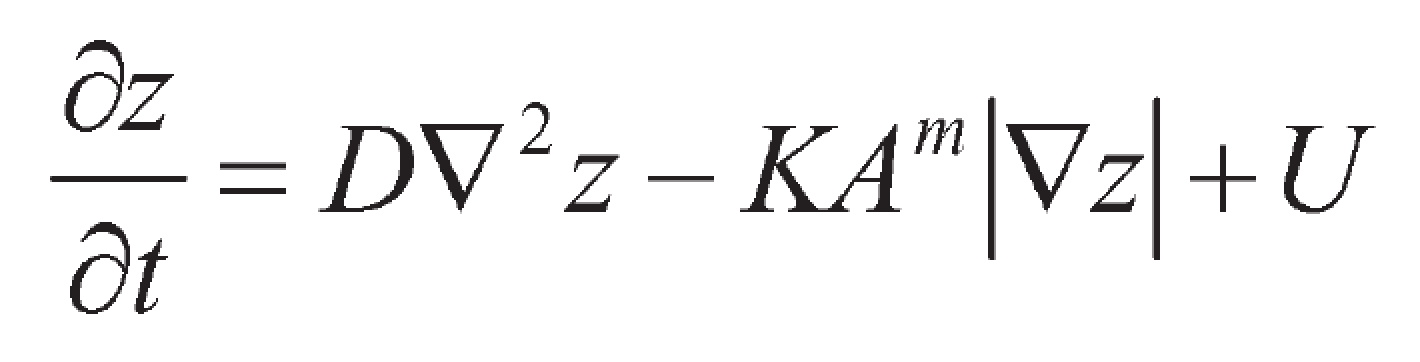 eroding
part of 
the landscape
k0
contributing
area
tectonic uplift
diffusivity
n=1
For large A (and +ve m), 2nd term >> 1st term: fluvial erosion control  concave profile.
For small A (and +ve m), 1st term >> 2nd term: hillslope processes  convex profile.
Fluvial sediment transport vs. hillslope processes: what controls the spacing of rivers?
SETTING THE SPACING OF STREAMS

HILLSLOPE EROSION PROCESSESSOIL PRODUCTION FUNCTION

SYNTHESIS: PERRON ET AL. 2009
The path of water dictates the process that erodes the landscape: Hillslope Hydrology
z
HOF (precip. rate > infiltration rate)
soil
SSSF
x
DPSA
RF
vadose zone
bedrock
SOF
phreatic zone
GF
valley floor
HOF – Horton Overland Flow
SSSF – Shallow Subsurface Storm Flow (usually at soil-bedrock boundary)
DPSA – Direct Precipitation on Saturated Areas
RF – Return Flow
GF Groundwater Flow
SOF – Saturated Overland Flow
Seasonal variation in flow mechanism may occur – 
e.g. some tuffs form clays when wet and deep
HOF – Horton Overland Flow
	Badlands – fine-grained material
	Australia – mature landscape – silcretes, gypcrete, calcrete. 
	Dirt roads
	Cattle grazing
SOF – Saturated Overland Flow
	Favored in poorly-drained valleys
SSSF – Shallow Subsurface Storm Flow (usually at soil-bedrock boundary)
	Oregon - 	Coastal Oregon – Holes due to tree roots and mountain beaver. Steep,
	relatively straight slopes. Low-density (porous) soil.
(DPSA – Direct Precipitation on Saturated Areas)
GF Groundwater Flow 
	(Hawaii: fractured, permeable lavas  Localised SSSF. No HOF).
.
HYPOTHETICAL HYDROGRAPHS:
Q
HOF
SOF
SSSF
GF
t
Hydrologic processes can be related to hydrograph shape
HYPOTHETICAL HYDROGRAPHS:
Q
HOF
SOF
SSSF
GF
t
peak lag, Lp
P,Q
SSSF
log10(Lp / hours)
SOF
centroid 
lag, Lc
HOF
t
HOF: Lp = 0.42 A0.2
log10(drainage area A / km2)
SOF: Lp = 1.0 A0.42
SSSF: Lp = 18 A0.26
compilation by Tom Dunne (UCSB)
thin soils
gentle concave footslopes;
wide valley bottoms
Hillslope hydrology:
SOF
variable
source
concept
HOF
topography & soils
SSSF
deep permeable soil
steep straight/convex hillslope
narrow valley bottoms
climate, vegetation, land use
humid climate,
dense veg.
aridsubhumid
thin veg.; disturbed
by land use
ideas by Tom Dunne (UCSB)
thin soils
gentle concave footslopes;
wide valley bottoms
L
Hillslope 
erosion processes:
Biogenic transport
(gophers, treethrow)
Sheetwash,
rainsplash,
rilling, & 
(where slope >30 deg)
dry ravel
Creep
topography & soils
Landsliding
deep permeable soil
steep straight/convex hillslope
narrow valley bottoms
climate, vegetation, land use
humid climate,
dense veg.
aridsubhumid
thin veg.; disturbed
by land use
ideas by Tom Dunne (UCSB)
Biogenic transport: gophers + treethrow
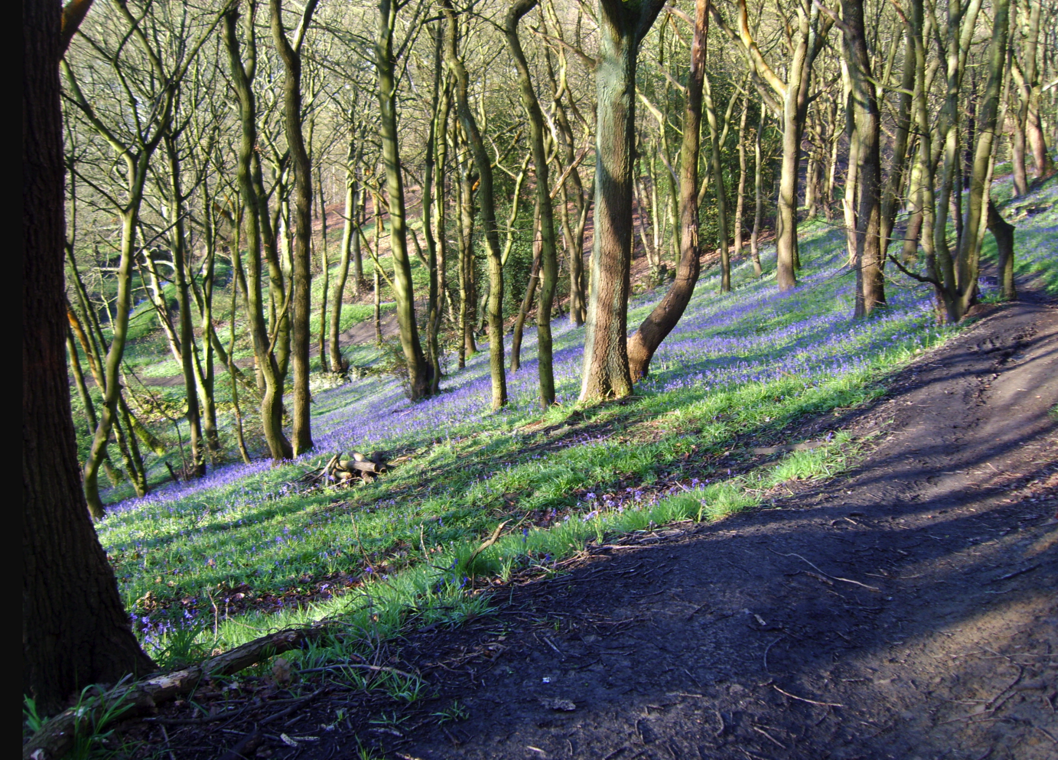 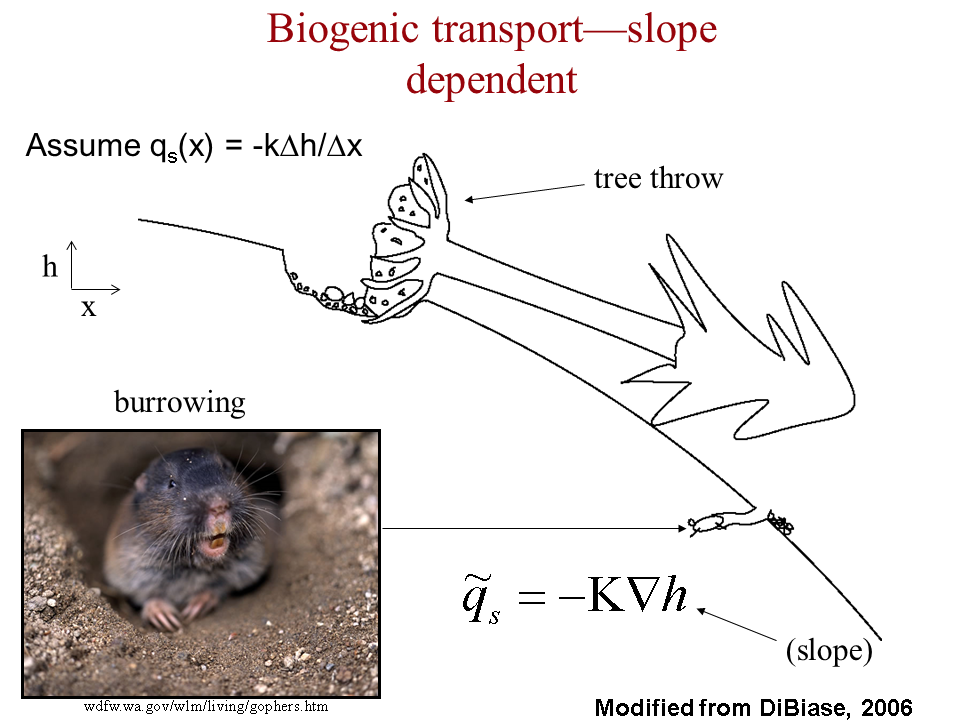 Treethrow soil velocity of 
~2 mm/yr for
Pacific NW, Appalachians,
Europe.
Soil thickness ~0.5 m,
drainage density 6 km-1
 20 tons / km2 / yr
Ramon Arrowsmith
Global average erosion rate ~ global average uplift rate U = 0.05 mm/yr
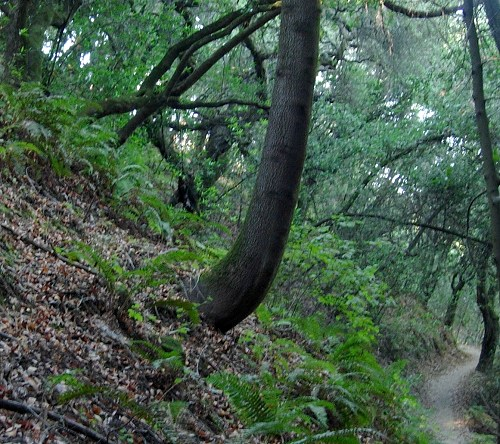 Soil creep
Wetting/drying cycles
Clays expand perpendicular to slope;
contract parallel to gravity.
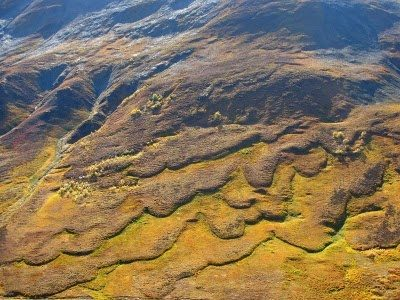 Solifluction
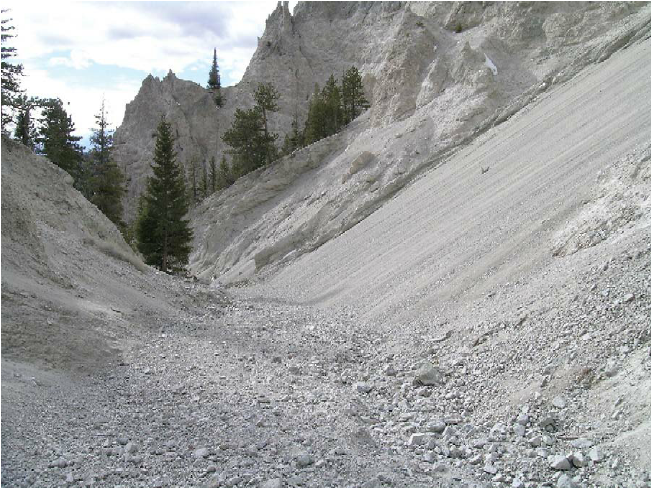 Granular flow (dry ravel)
Fluvial sediment transport vs. hillslope processes: what controls the spacing of rivers?
SETTING THE SPACING OF STREAMS

HILLSLOPE EROSION PROCESSESSOIL PRODUCTION FUNCTION

SYNTHESIS: PERRON ET AL. 2009
Weathering
=“alteration of rocks and minerals by processes acting near or at the Earth’s surface.”
 Changes in factors such as surface strength, permeability, particle size – which in turn
affect the rate of mass removal.
Physical weathering processes: (1) stress release in rocks subject to high tectonic or overburden pressure
“curvature fracturing”(?) – Martel GRL 2006
Valley-bottom fracturing
Tensile secondary unloading joints
St. Clair et al. Science 2015
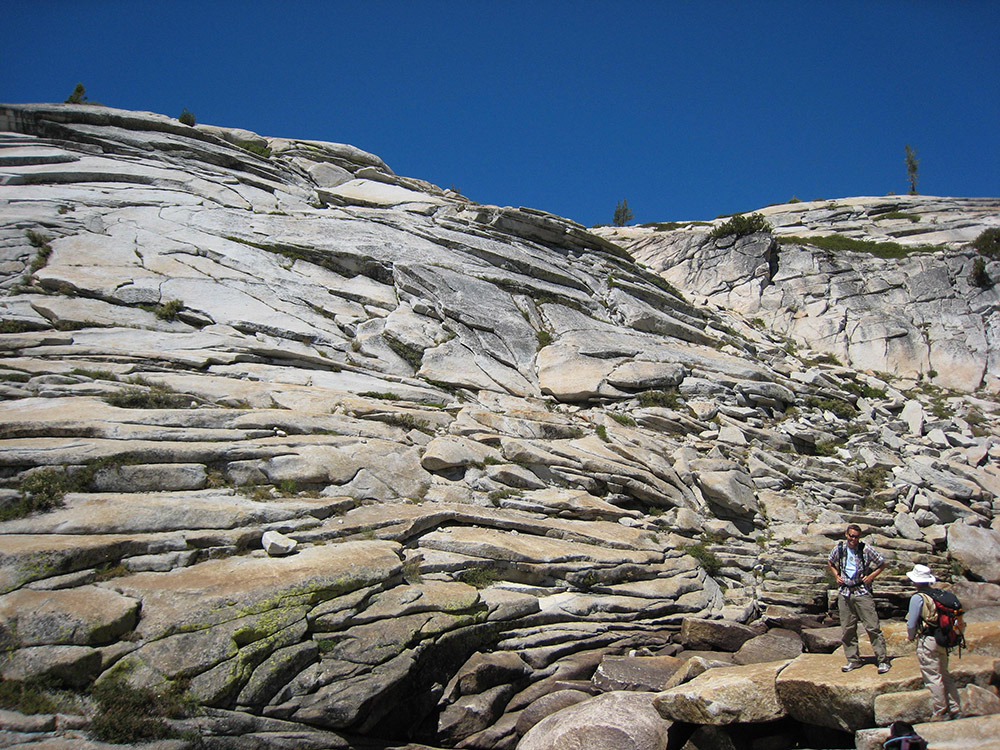 Physical weathering processes: (2) thermal cycling(hot day, cold night  stress gradient)
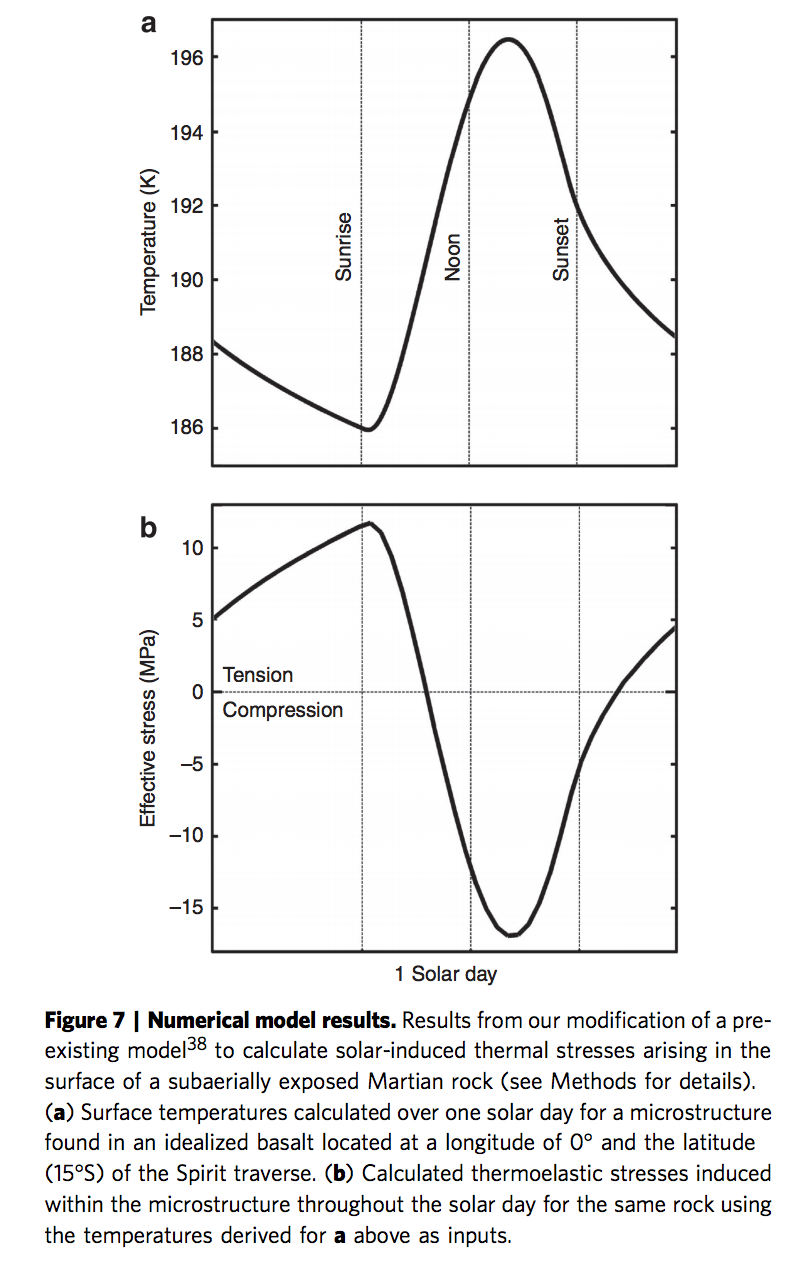 Eppes et al. Nature Communications 2015
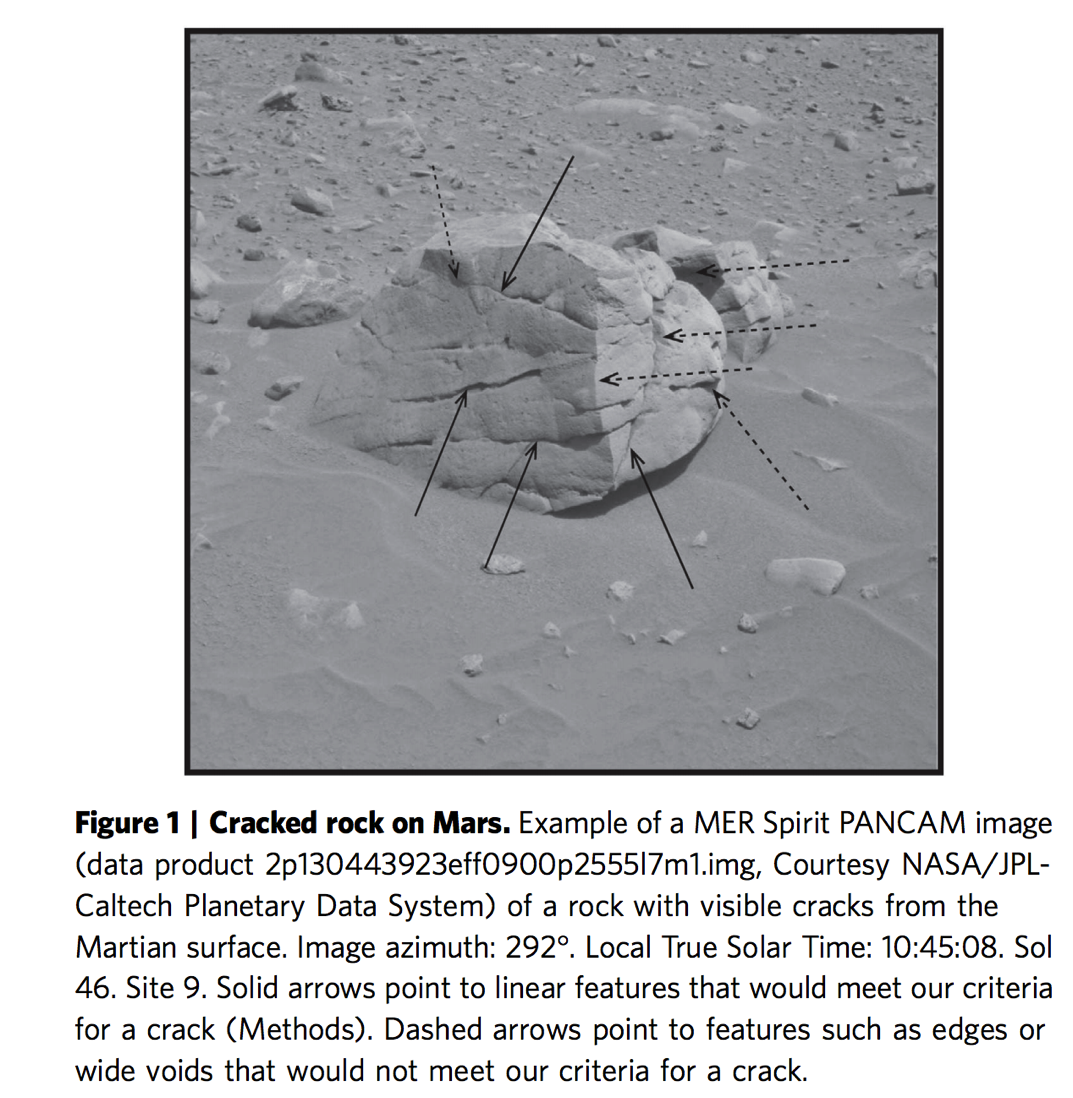 Physical weathering processes: (3) hydration (wetting and drying)
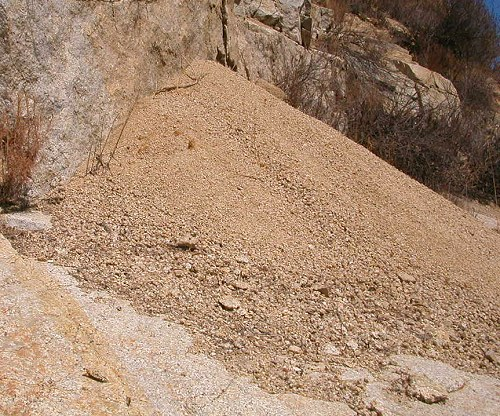 Swelling of micas  gruss on granites
Swelling of mudstones  clay

(4) growth in voids (frost, salt)
Hydrofracturing: thermochemical process at frost tip, not volume change
(5) Physical breakdown due to biota
Root growth, tree throw, burrowing
(6) Abrasion and comminution during transport 
		Discussed in previous lectures.
Chemical weathering processes: (1) solutionPartial or complete dissolution of a mineral in a solvent; NaCl  Na+ + Cl-(2) hydrationHydrolysis: addition of H2O to mineral; CaSO4 +  nH2O  CaSO4.nH2O(3) hydrolysis
Chemical reaction due to H+ or OH- ions in water; i.e., water is reactant not just a solvent. E.g. albite NaAlSi3O8 + nH2O  Na+ + OH- + 2H4SiO4 + (1/2)Al2Si2O5(OH)4 kaolinite.
(4) chelation
Organic process by which metallic cations are incorporated into hydrocarbon molecules.(5) oxidation/reductione.g. reddening of soils (ferrous  ferric)
(6) carbonationgeneration of bicarbonate ion and carbonic acid and its reaction with minerals.
 
Also: microbially mediated processes; pH due to respiration can be as low as pH 4.5
(this accelerates silicate weathering).
Soil Production Rate (SPR)
Heimsath et al., Nature Geoscience 2012
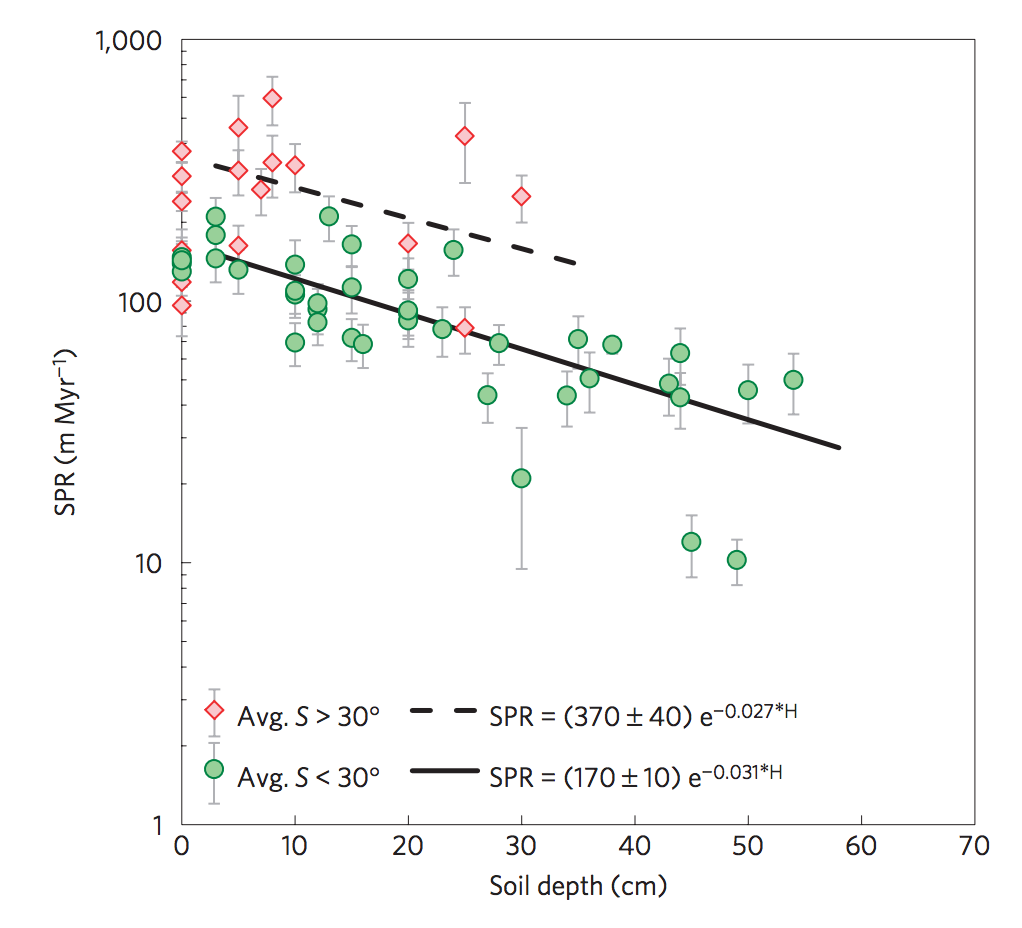 Soil production rates
quantified using
cosmogenic 10Be
(5 atoms/g/yr at sea level)
(bedrock exposed when erosion>max. SPR)
Earlier “humped” SPR
functions now considered
dubious

Transport-limited hillslope evolution
is well understood;
Weathering-limited hillslopes (e.g., 
Sierra Nevada) not well understood.
but see Larsen et al. Science 2014 for the claim that there is no speed limit on soil production
Fluvial sediment transport vs. hillslope processes: what controls the spacing of rivers?
SETTING THE SPACING OF STREAMS

HILLSLOPE EROSION PROCESSESSOIL PRODUCTION FUNCTION

SYNTHESIS: PERRON ET AL. 2009
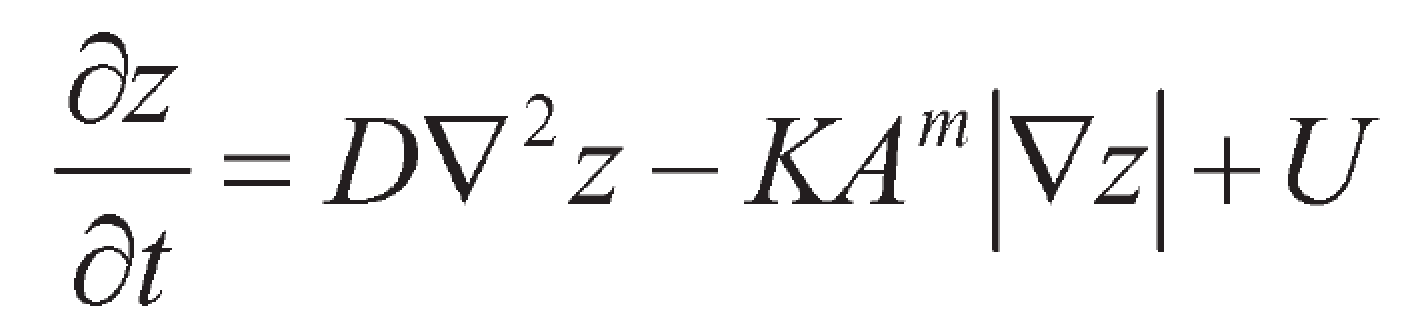 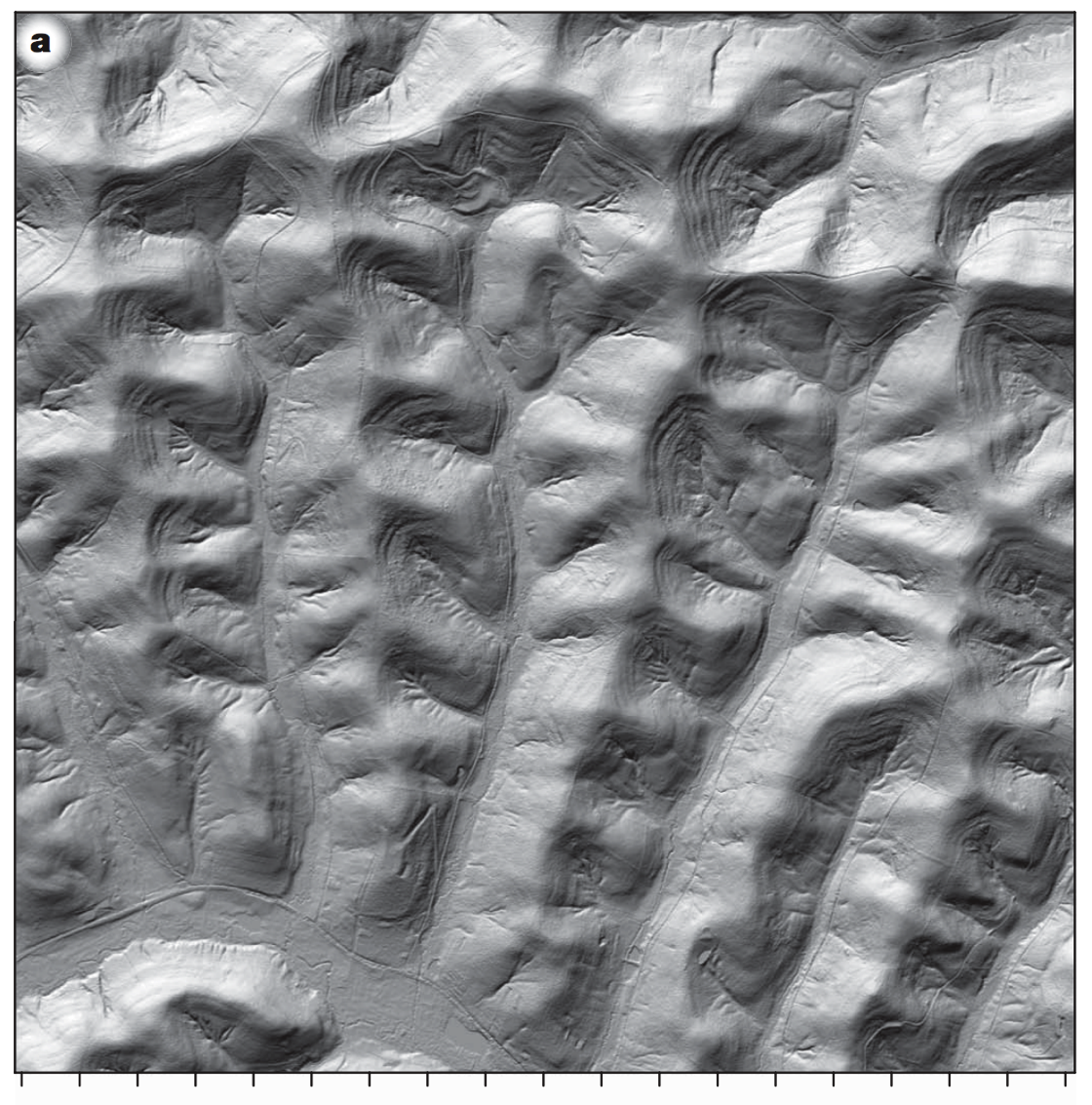 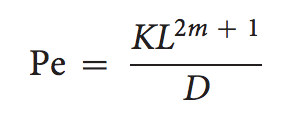 Set Pe = 1, solve for L:
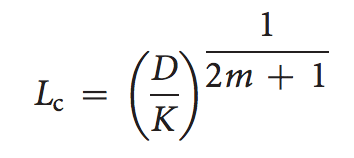 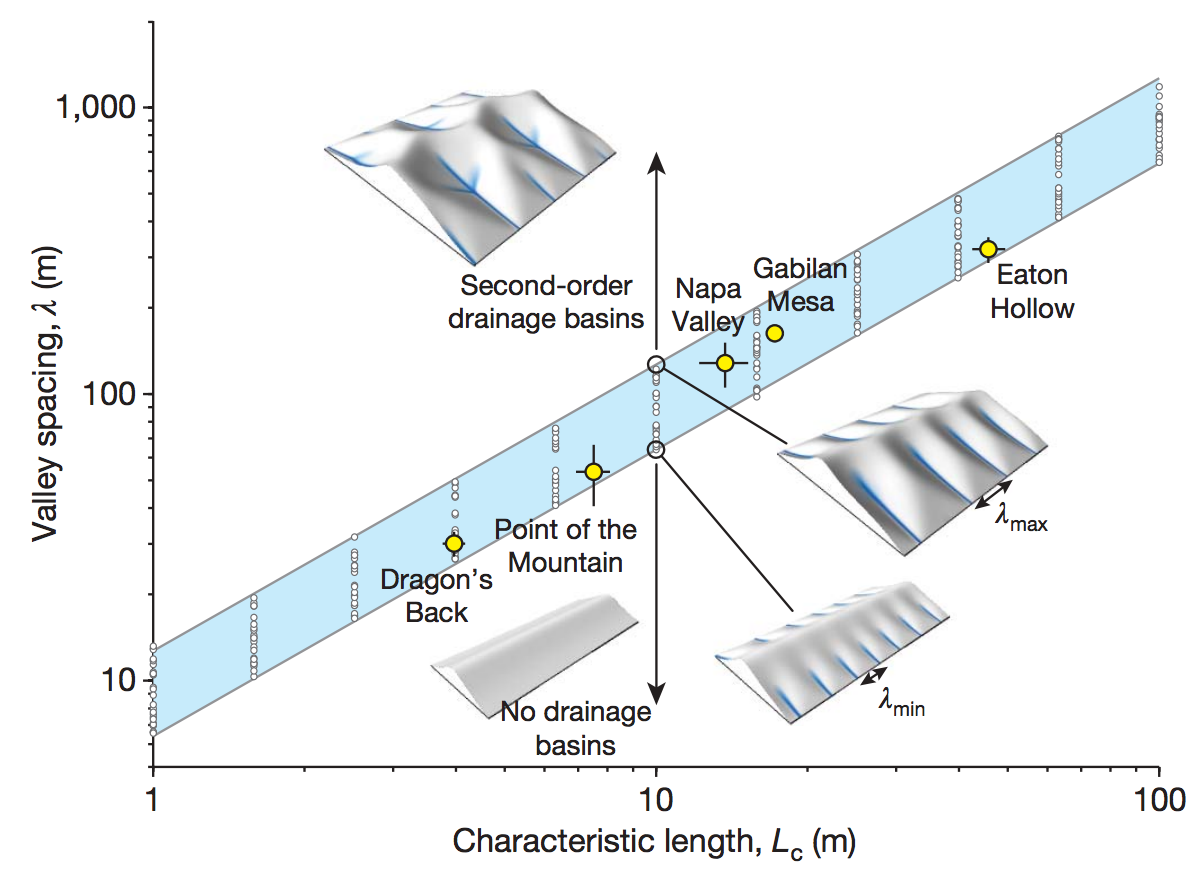 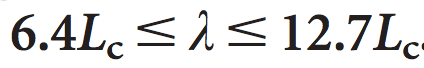 Key points from today’s lecture
Explain mechanistically how streampower landscapes can act as a tectonic tape-recorder Explain why steady-state hillslopes are convex.
Explain 2 or more hillslope transport processes.
Know 2 or more physical and 2 or more chemical weathering processes.
Understand how Peclet number can quantify competition between hillslope processes and fluvial channelization (see also required reading).
Landscape evolution: sources of data
SOME MAJOR LANDSCAPE EVOLUTION PROBLEMS

DATE/RATE DATA ON EARTH

DATE/RATE DATA ON OTHER PLANETS
In the next lecture, you will be presented dates and rates as facts.
In this lecture, you will be shown the methods that generate these dates and
rates: their strengths, weaknesses, and ranges of validity.
Key points
For each Earth-based dating method, know the principle, advantages, disadvantages, example application, age range of application, for each technique.
Explain the evidence for and against a Pleistocene uptick in global erosion on Earth (two arguments for and two arguments against, plus geographic context)
Landscape evolution: sources of data
SOME MAJOR LANDSCAPE EVOLUTION PROBLEMS

DATE/RATE DATA ON EARTH

DATE/RATE DATA ON OTHER PLANETS
8 km3 of sediment were eroded from Earth’s continents each year (pre-dam), almost all by fluvial processes, mostly from Asia
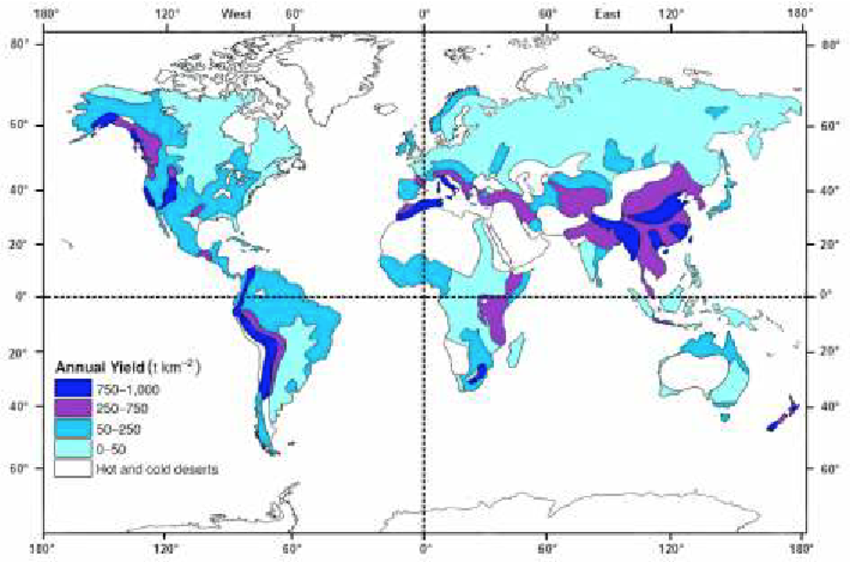 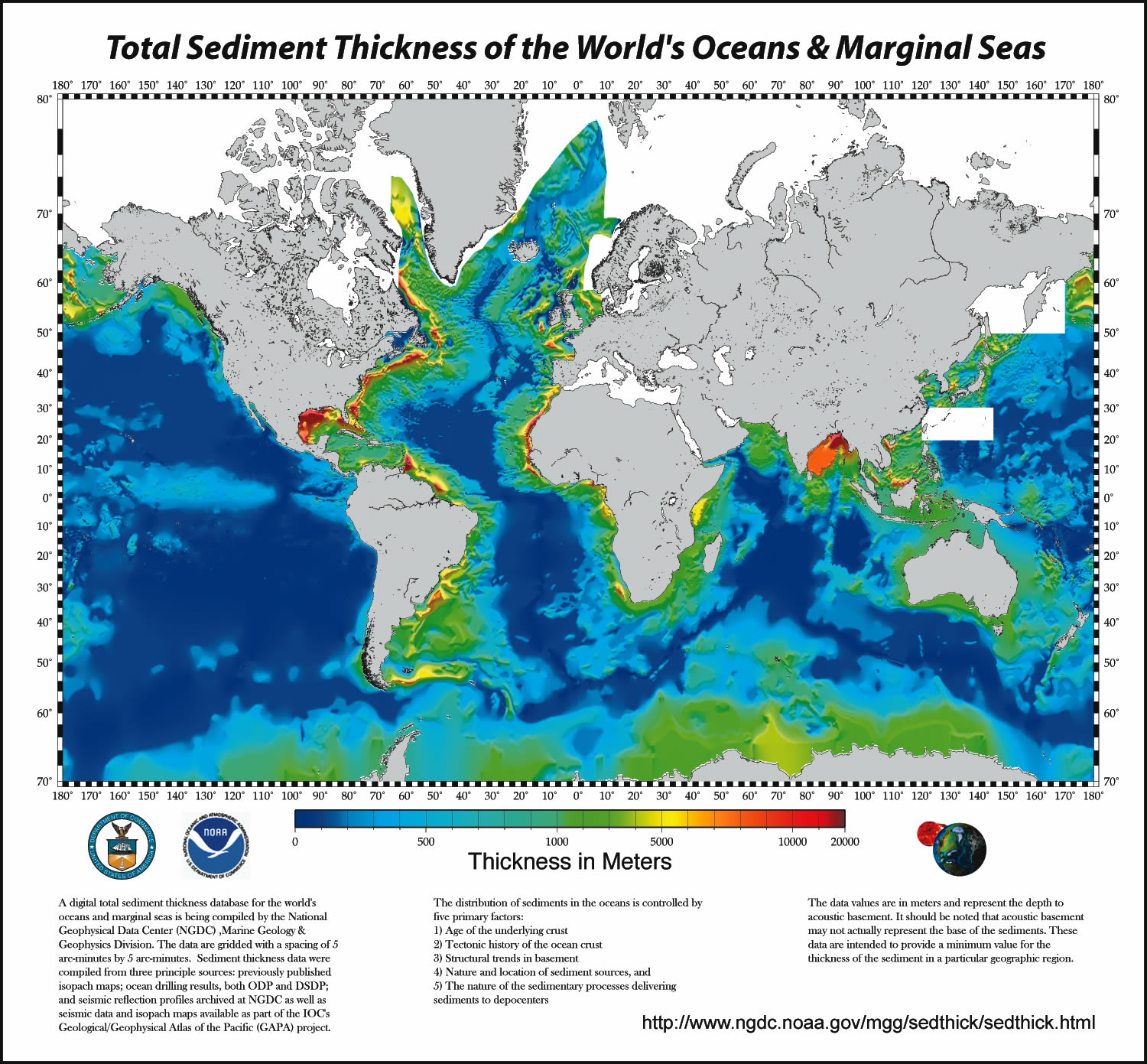 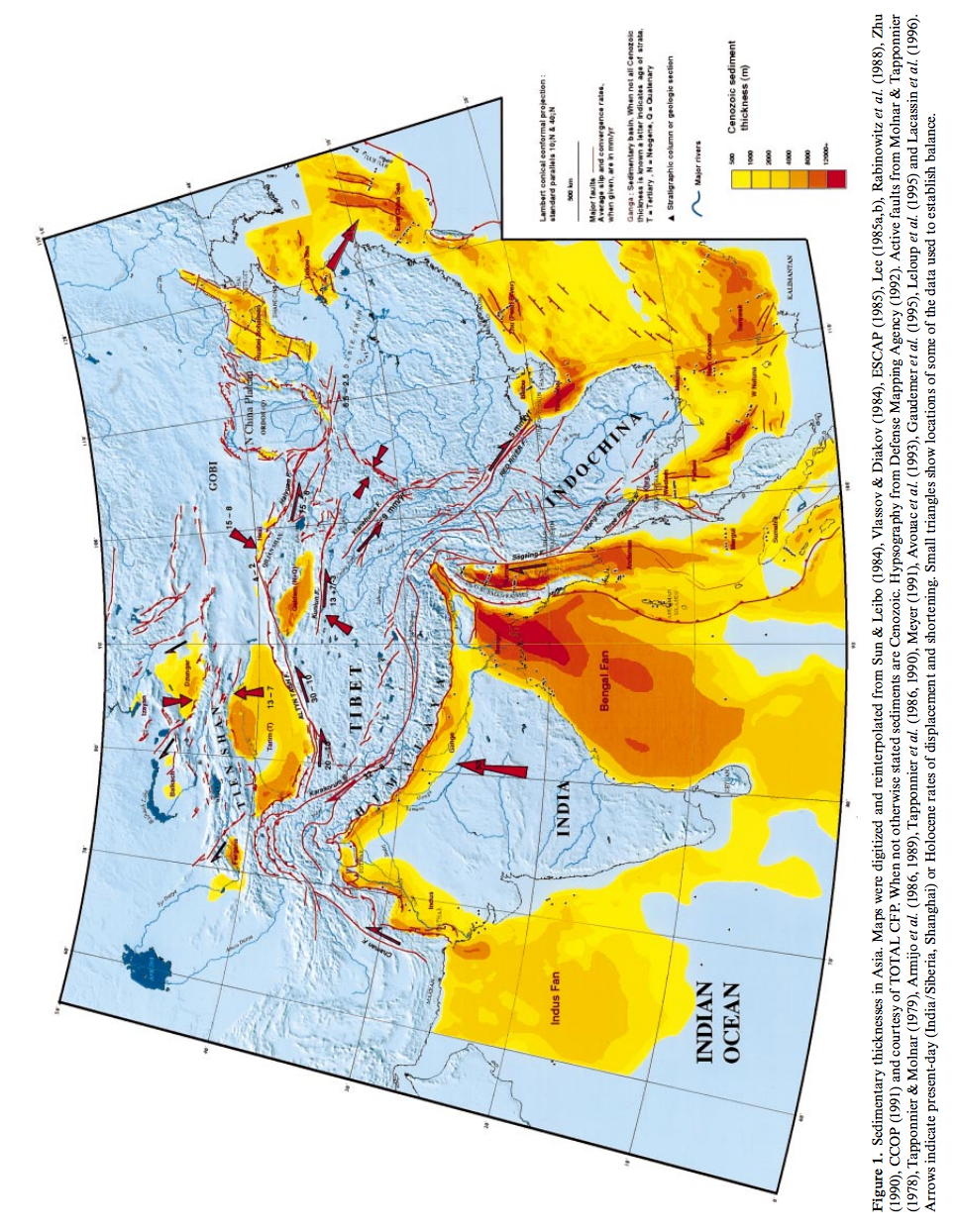 Offshore sediment accumulation rates indicate increase in erosion rates from Asia <2 Mya
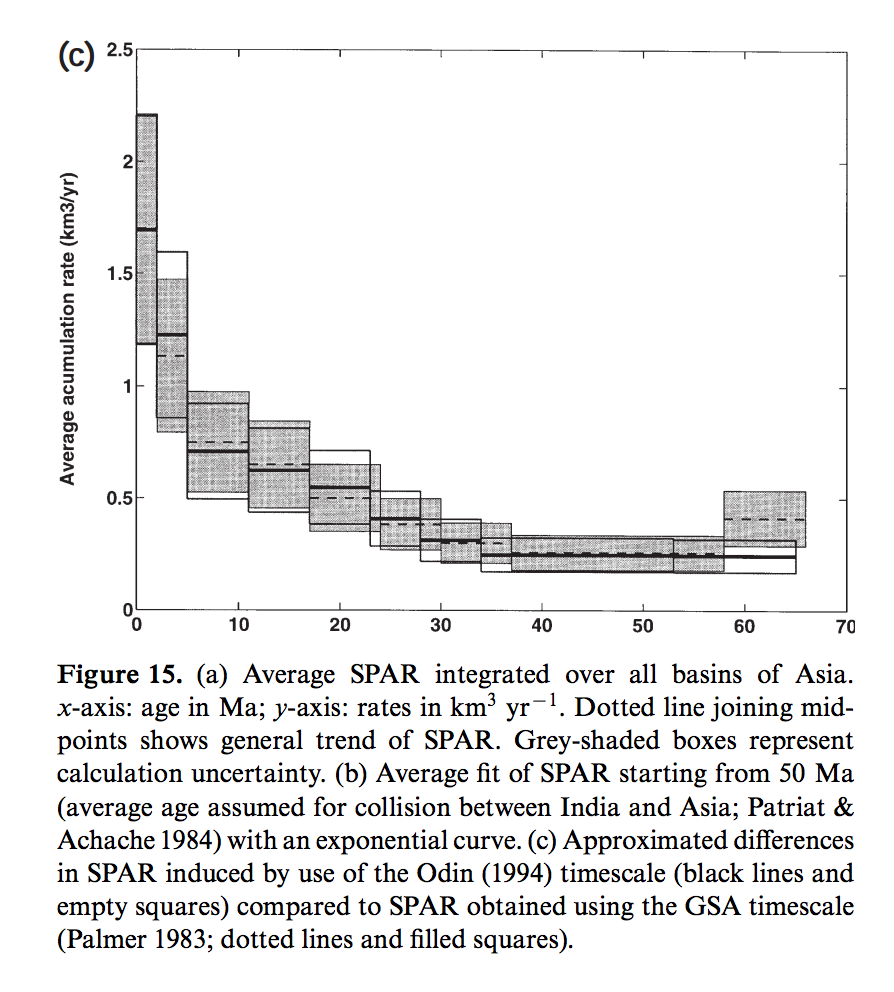 Metivier et al. 1999 J. Geophys. Int.
This increase has been reported from onshore Asia basins, and globally
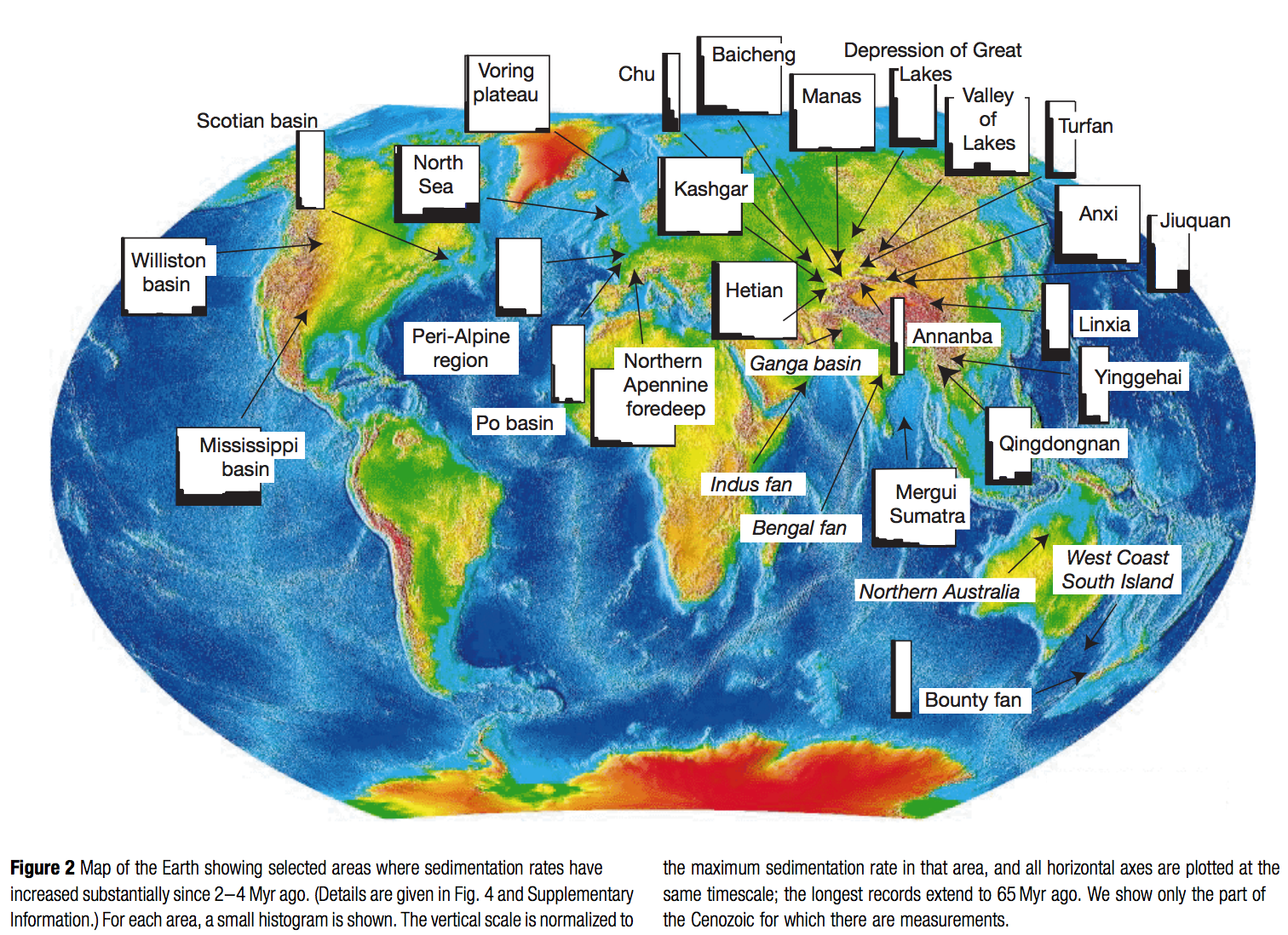 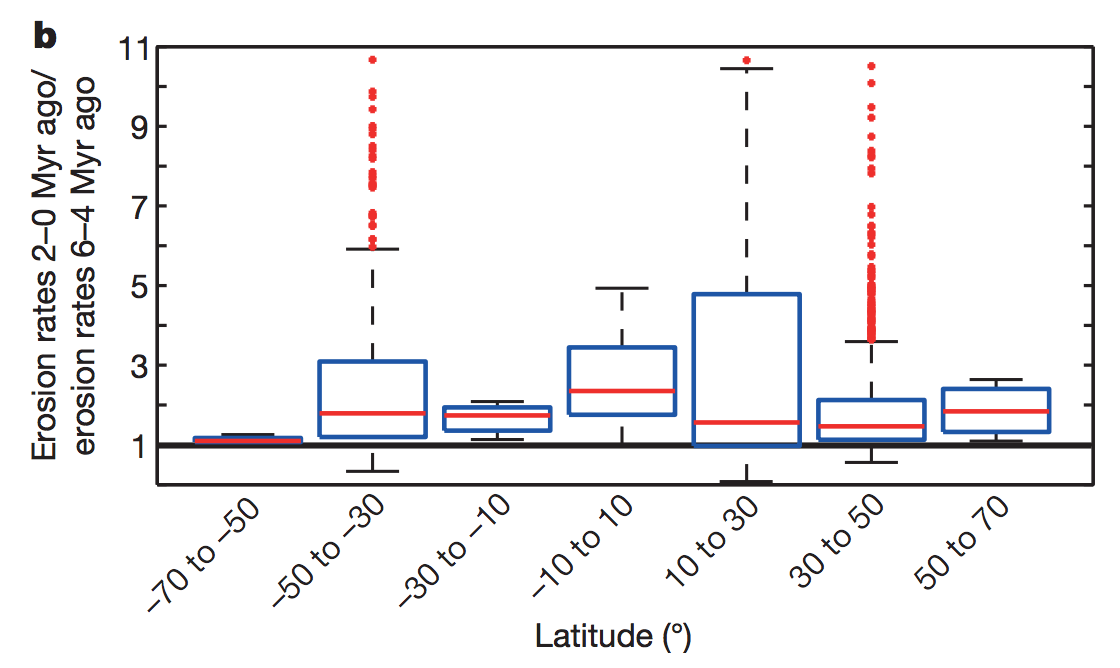 Peizhen et al. Nature 2001
consistent with fission-track data from mountain belts:
Herman et al., Nature 2013
However, records of weathering & global tectonics are steady over the last 10 Ma.
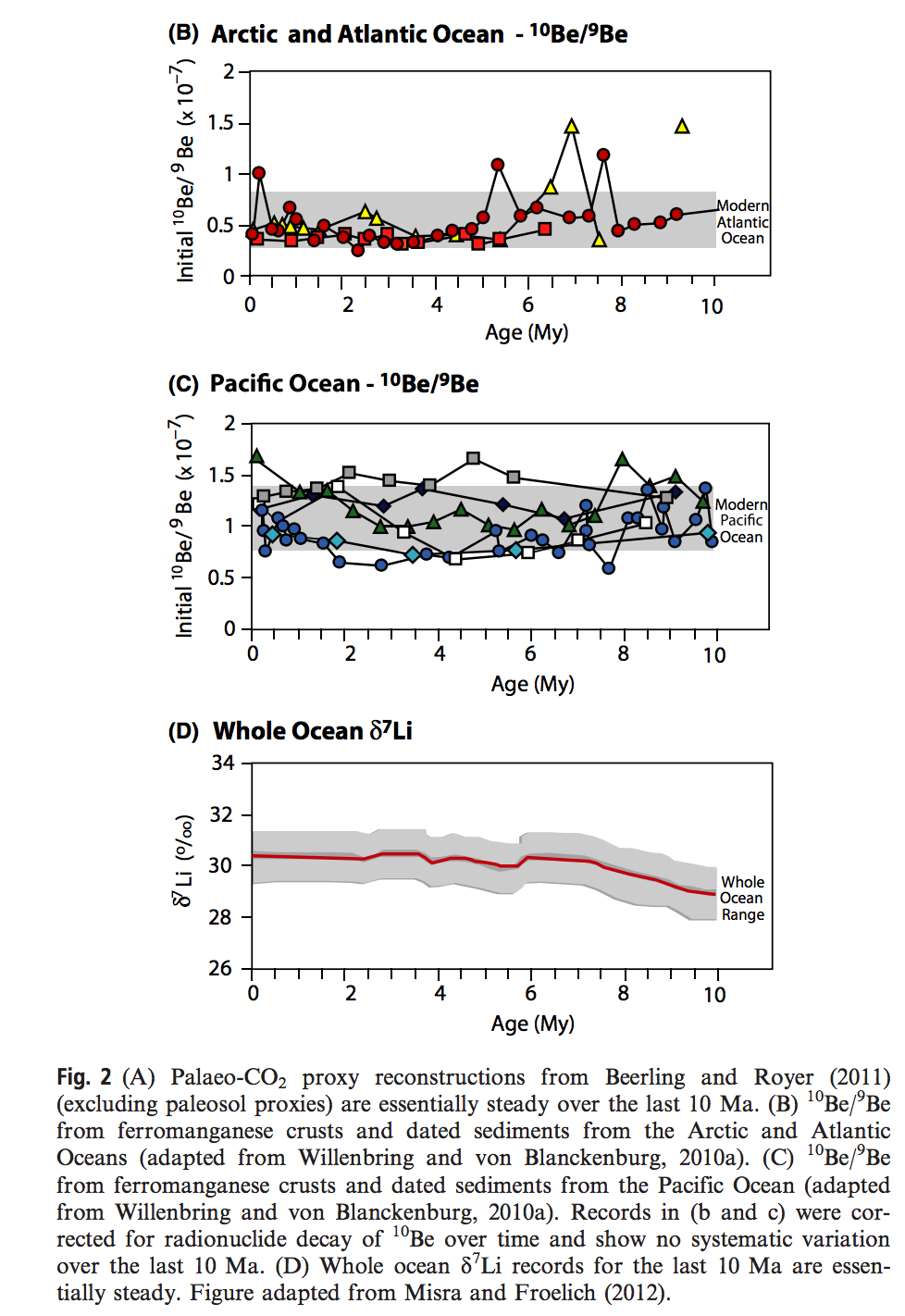 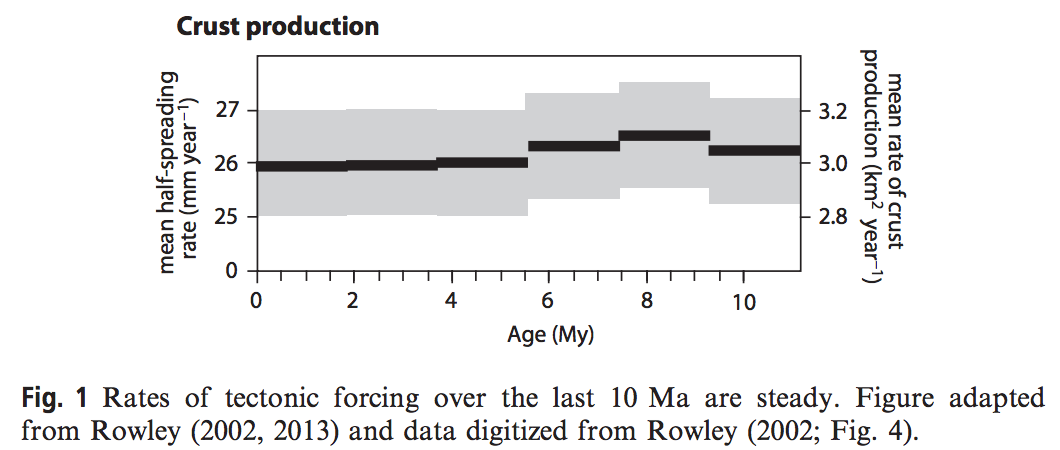 Willenbring & Jerolmack, Terra Nova, 2016
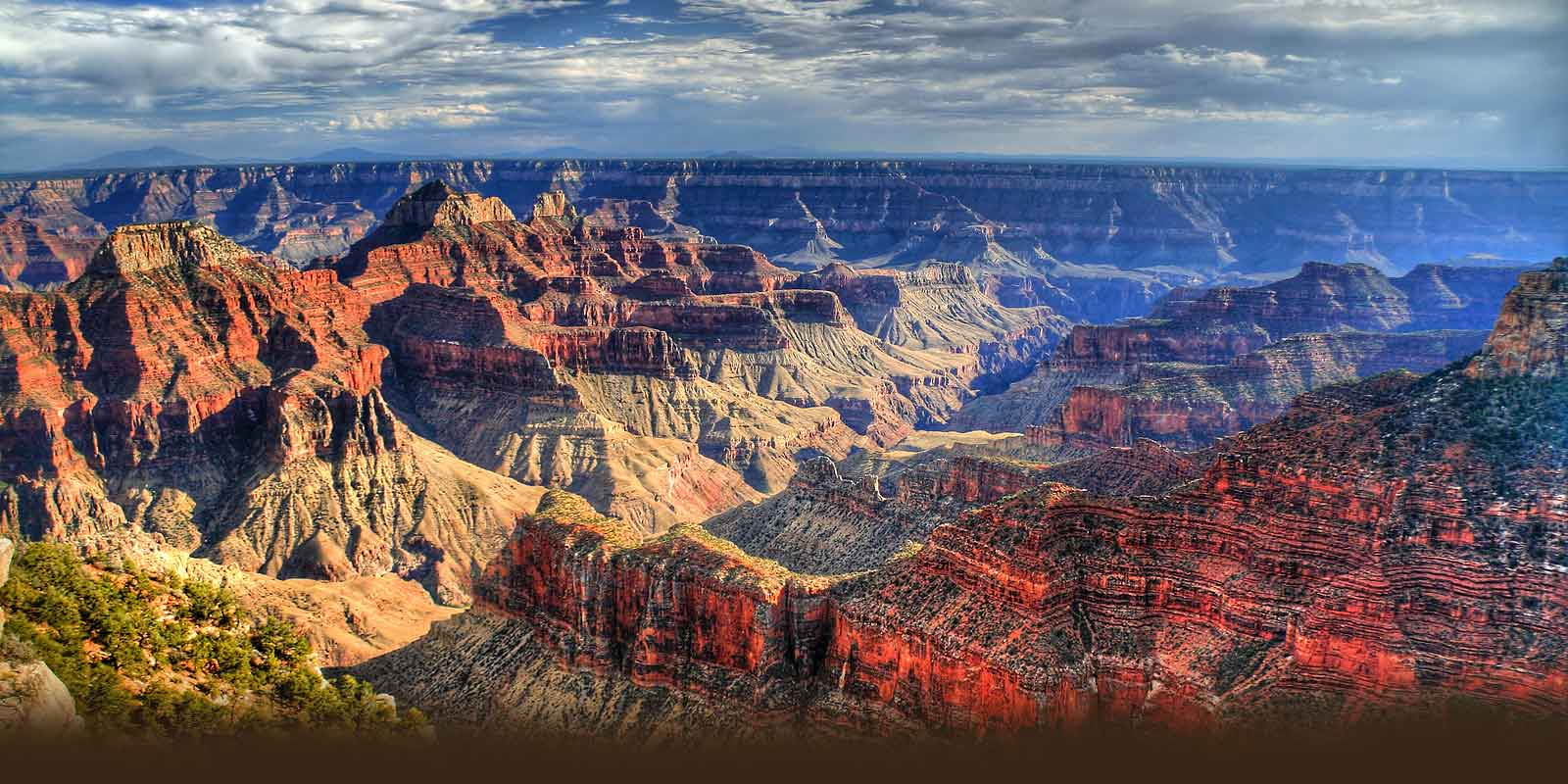 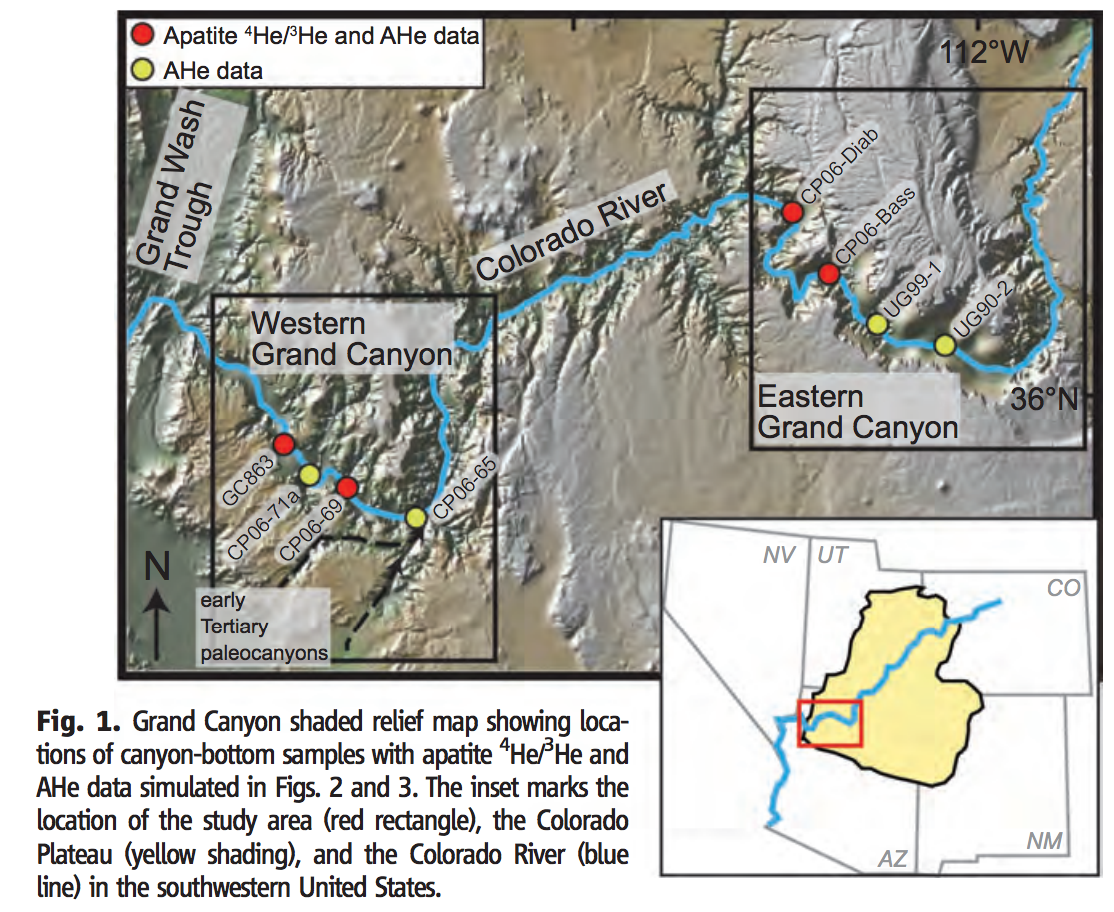 70 Ma formation of the modern Grand Canyon?
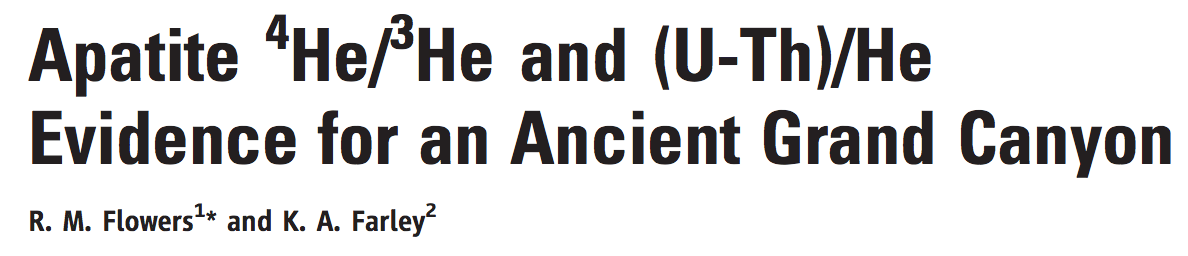 Alternative Grand Canyon formation 
scenario: geologically recent drainage 
reorganization.
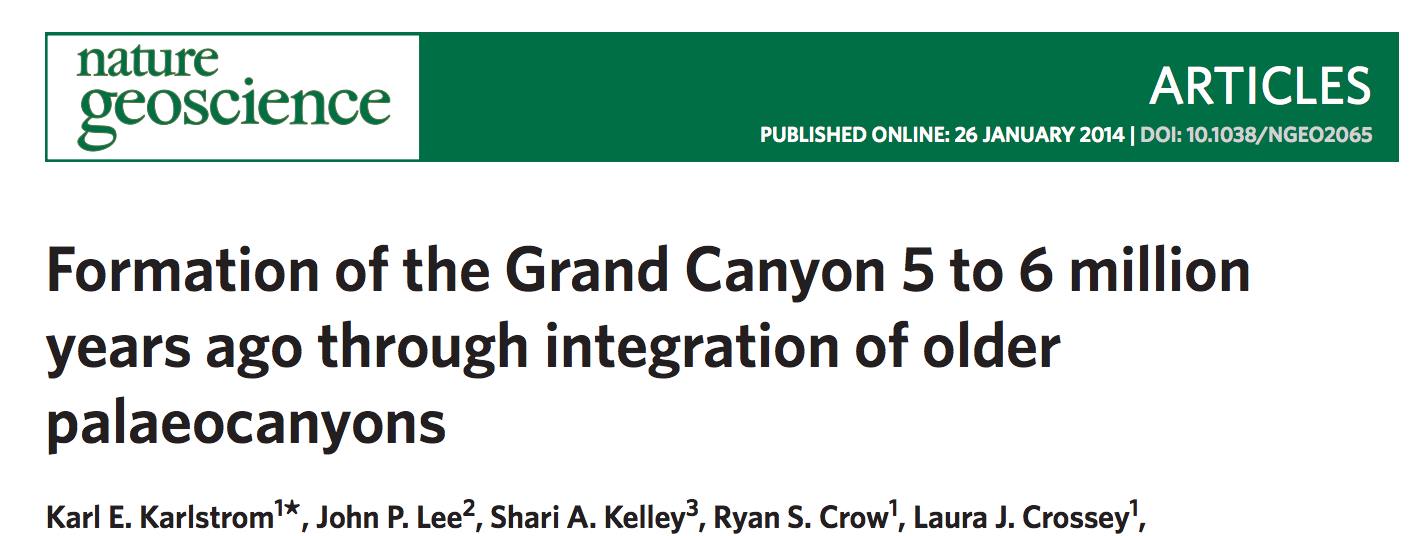 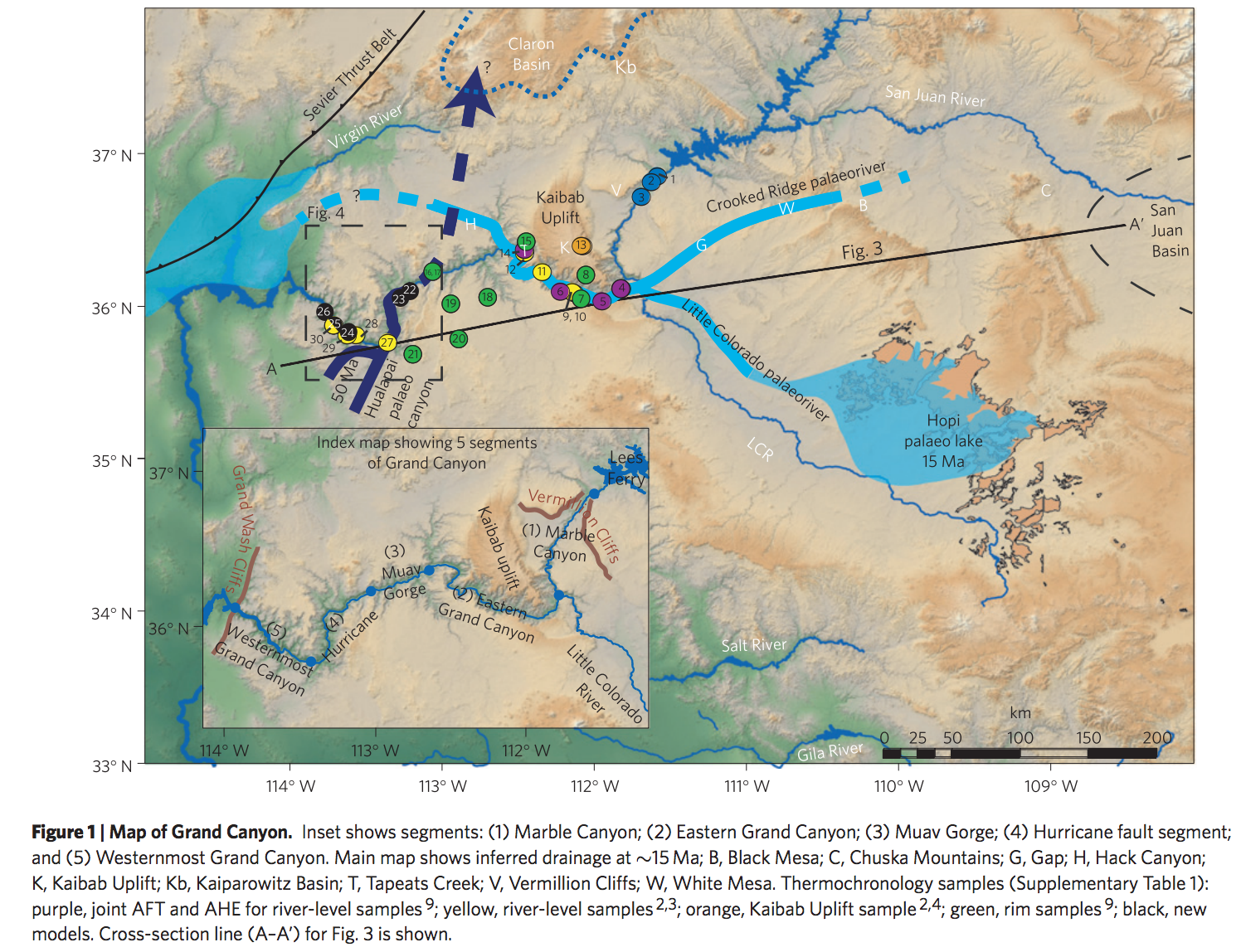 Hindu Fanglomerate,
on S rim of W Grand
Canyon, 50 Ma, 
derived from source
to Nwards.

Muddy Creek 
Formation at distal
end of Grand Canyon:
no deposition before
6 Ma
Landscape evolution: sources of data
SOME MAJOR LANDSCAPE EVOLUTION PROBLEMS

DATE/RATE DATA ON EARTH

DATE/RATE DATA ON OTHER PLANETS
Count layers (tree rings, varves).
Optically stimulated luminescence.
Radiocarbon - 14C.
Spike of radioactive elements (e.g. tritium) associated with atmospheric nuclear testing.
 Cosmogenic dating.
Fission track.
(U-Th)/He & other exhumation methods.
Shared event of known age.
 The sedimentary record.
(1) Count layers (tree rings, varves)
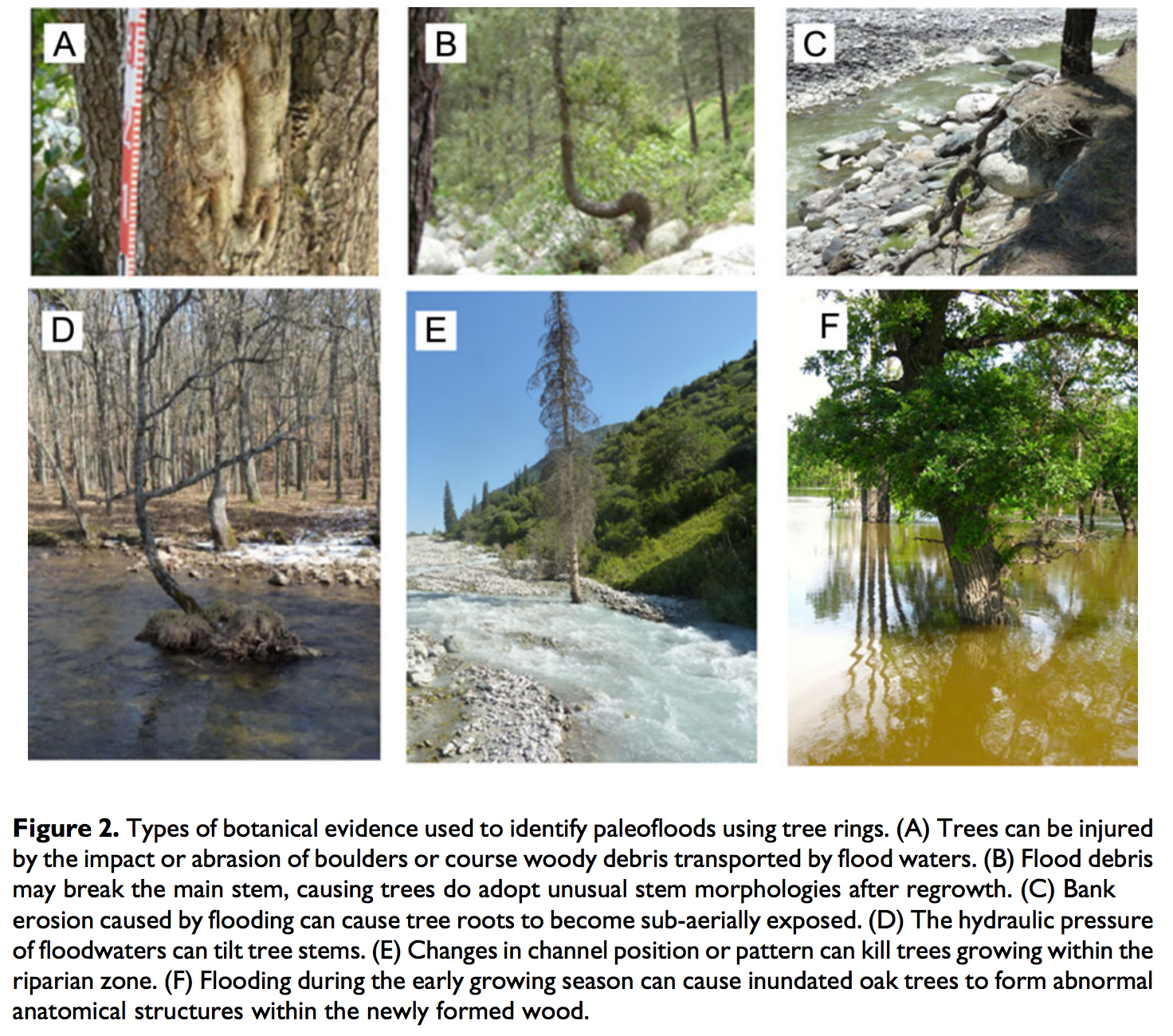 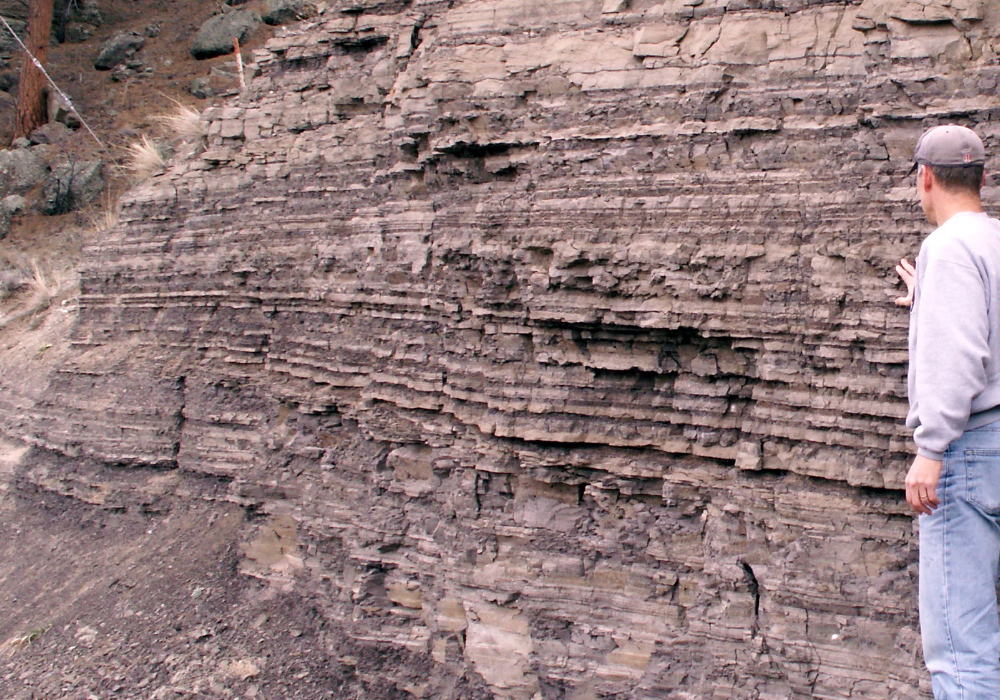 Varves: annual layers, most
commonly in strongly-seasonal lakes
Tree rings – when found embedded in e.g.
flood deposits
Ballesteros-Cavenos, Prog. Phys. Geogr. 2015
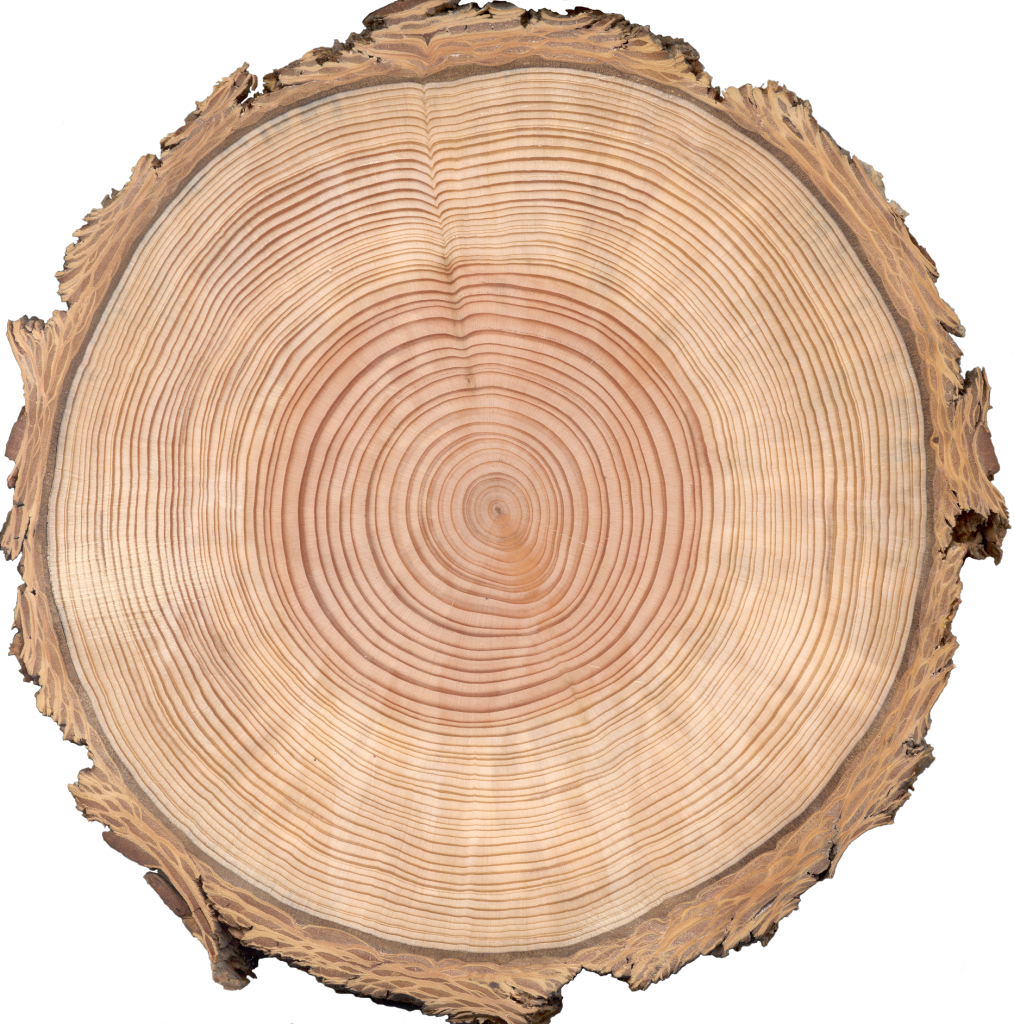 Example application: mass movements and debris flows  tree death in Southern Alps
Strengths: Well-established, interlocked chronologies for most continents.
Weaknesses: Requires wood preservation (for tree rings). Rarely, tree ring years are “missing” in individual trees. 
Time range of application: to 15 Kyr (tree rings); to ~14 Kyr (Cariaco varves); out to 30 Kyr
(“floating” varve chronologies, e.g. Lake Suigetsu)
(2) Optically Stimulated Luminescence (OSL)
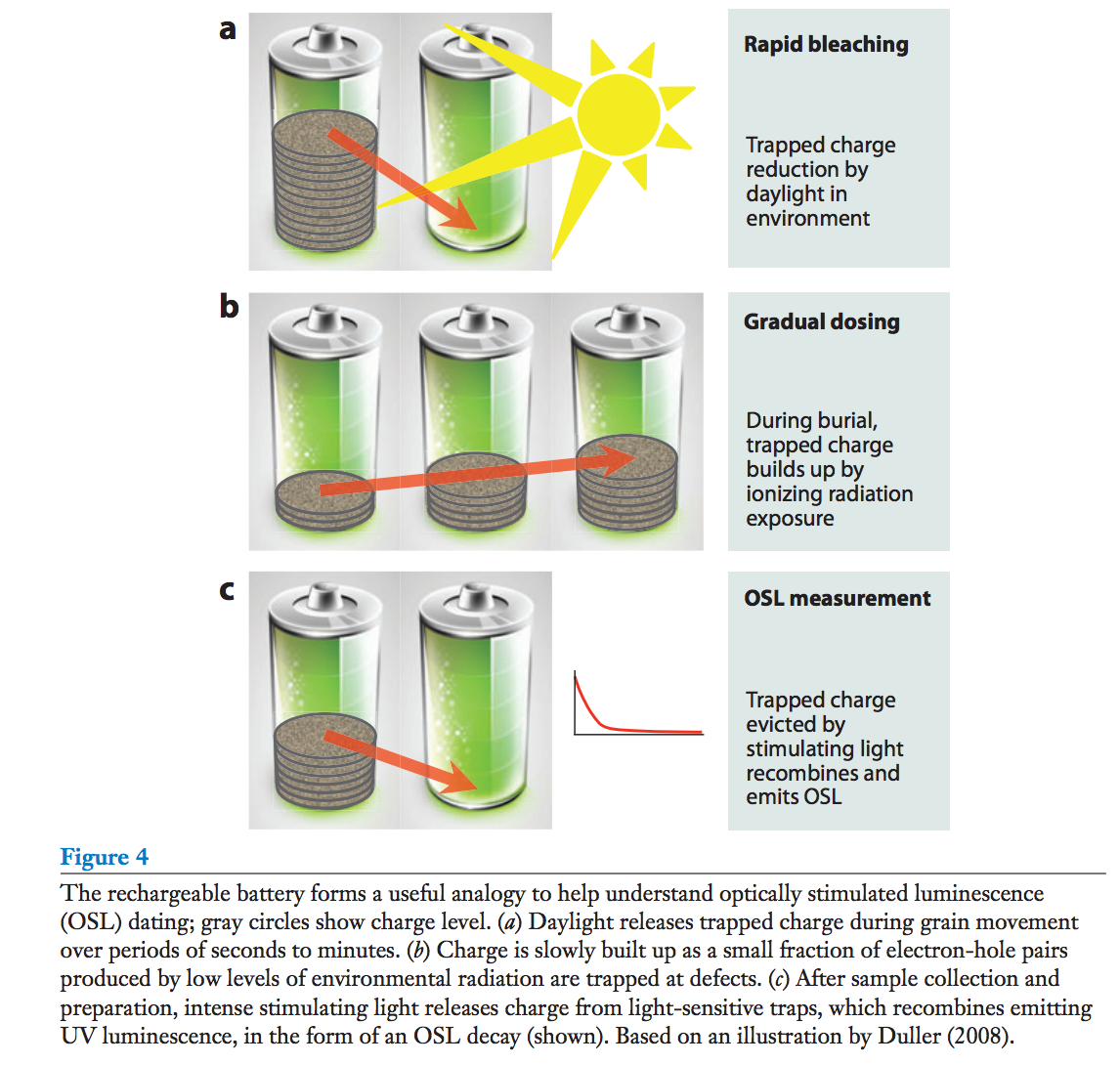 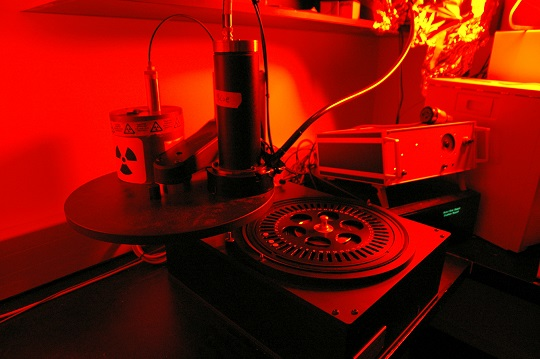 Rhodes et al. Annual Reviews 
2011
Strengths: date sand dune overturn, beach sands …
Weaknesses: 5-10% uncertainty; usually requires quartz; collection can be difficult (age reset by 1s of light).
Age range of validity: 0.1-350 Kyr with quartz (out to 1 Myr with feldspar)
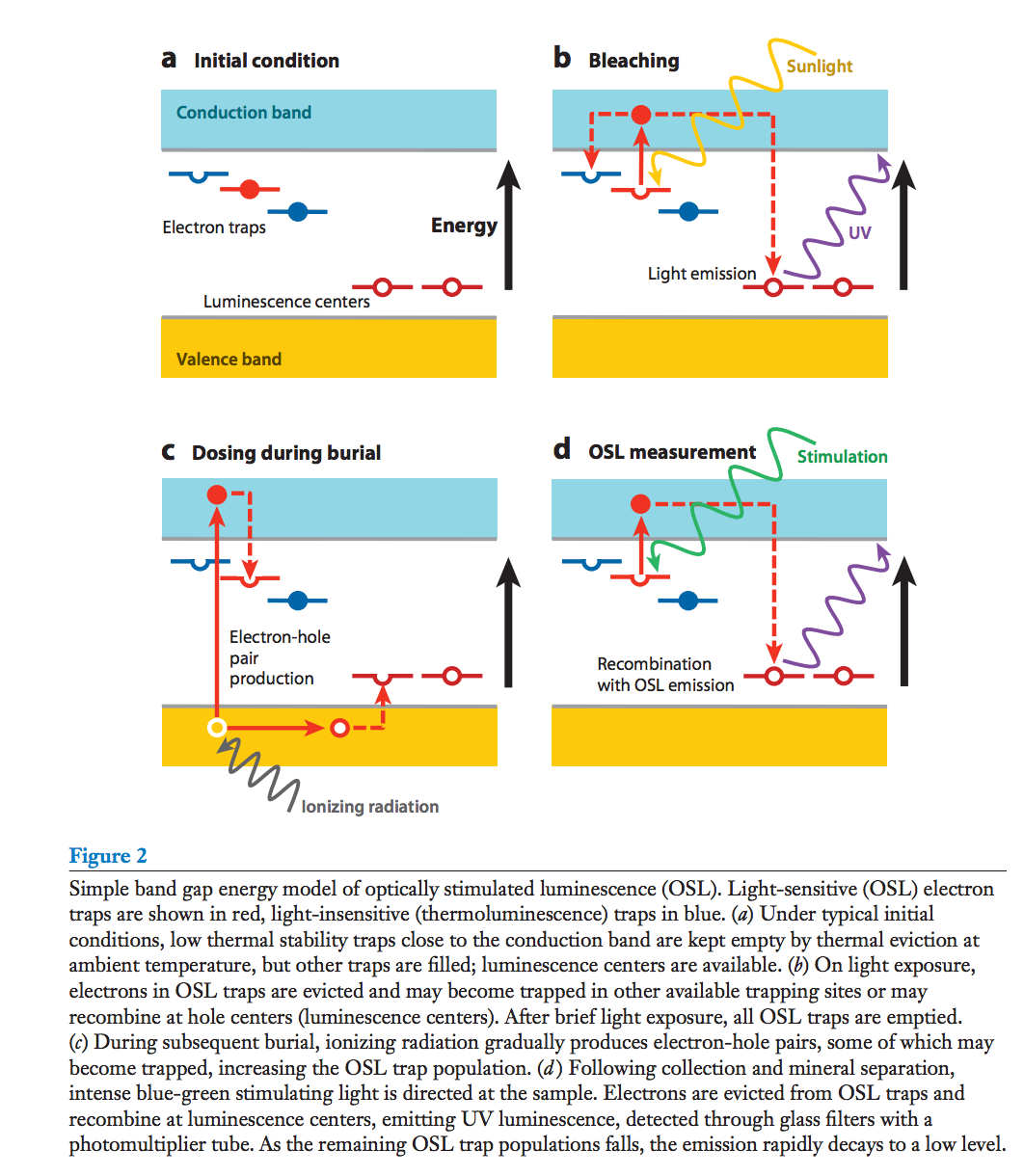 Mechanism of OSL:
(3) Radiocarbon - 14C.
Atmosphere contains 14C (half-life 6 Kyr) due to cosmic-ray bombardment
Plants/soil organisms take up 14C from atmosphere and isolate it upon burial
Isolation date can be constrained by measuring present-day 14C concentration.
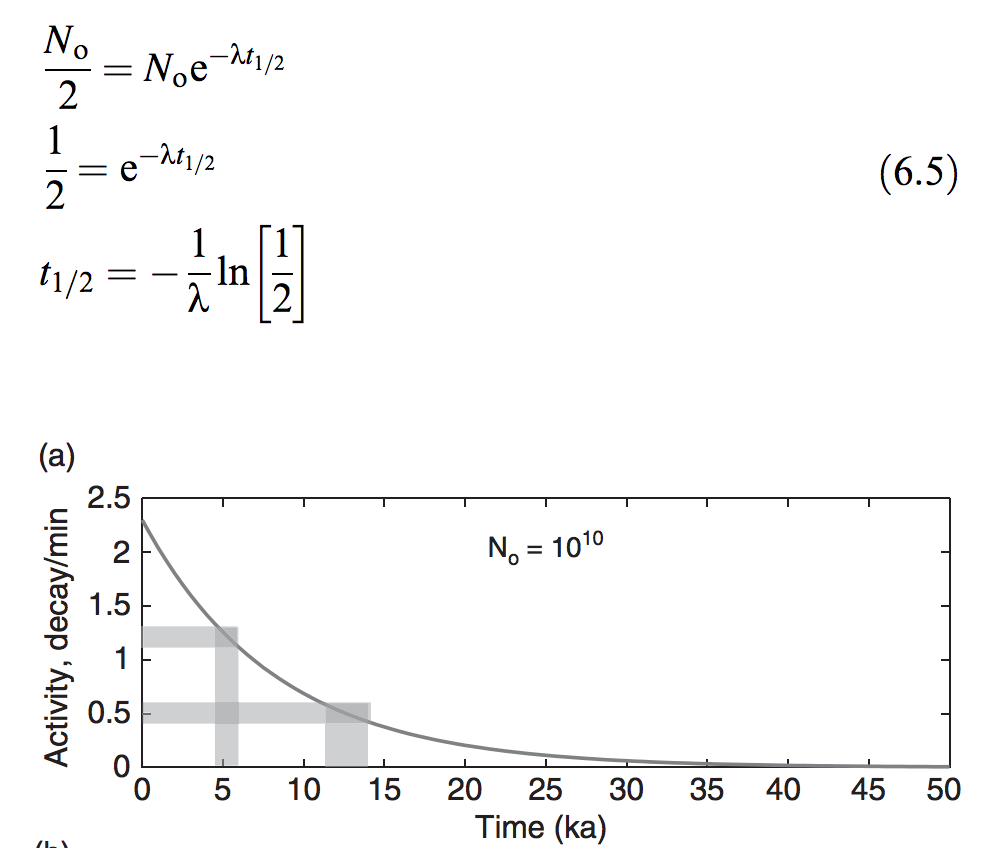 New method: Accelerator Mass Spectroscopy
Eliminates molecular isobars (e.g. 13CH) by
accelerating sample to >>KeV and passing 
through a thin graphite foil.
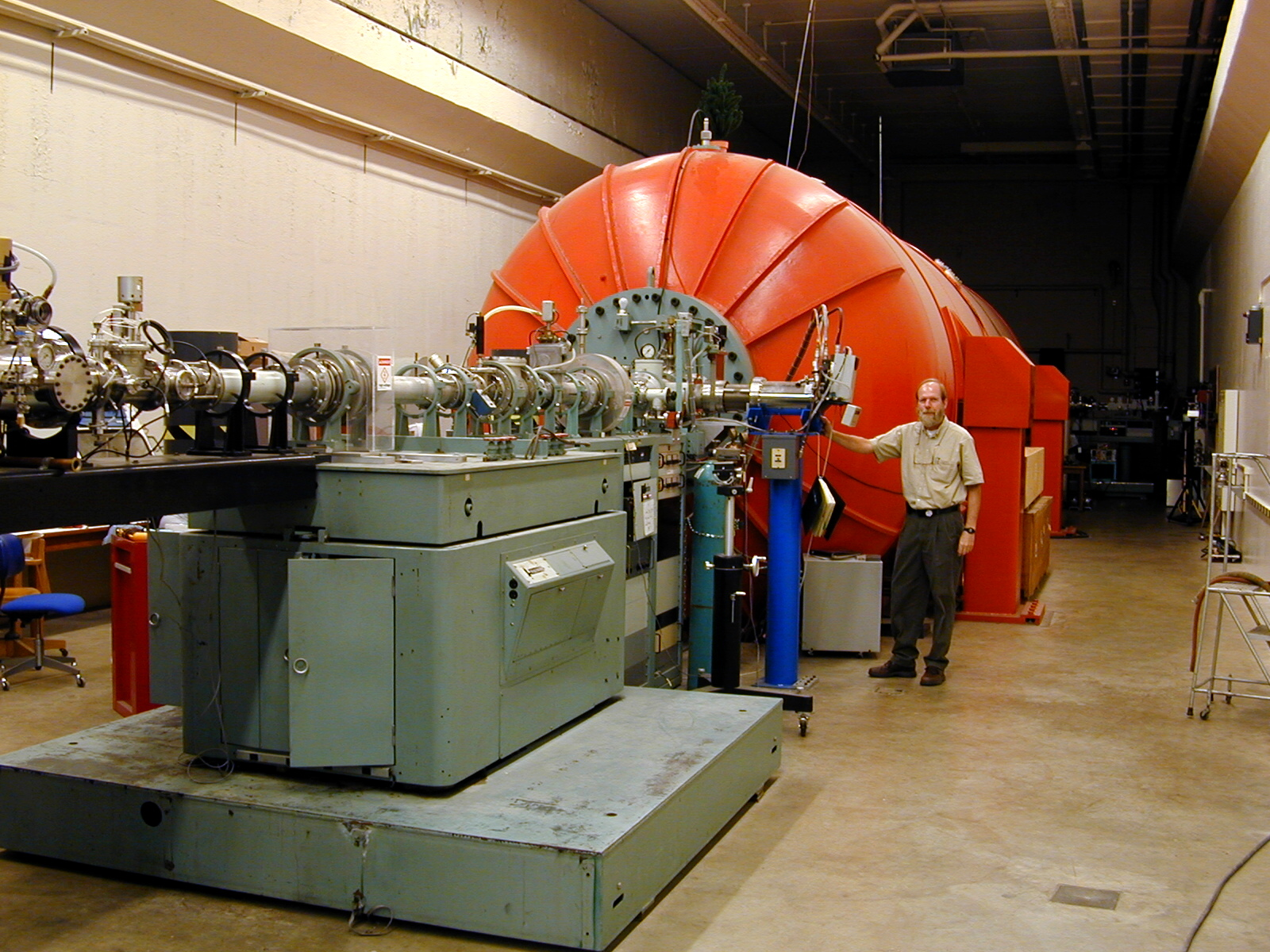 Strengths: Precise, widely used,
can date soil profiles & fluvial deposits.
Example weaknesses: Reworking of old wood,
decay of ancient organic matter.
Time range of validity: 50+ Kyr
Mark Chaffee (Purdue)
14C measurements are very precise, but are affected by several systematic biases. “14C age” is not equal to actual age. Ages are reported this way to allow for future improvements in 14C de-biasing.
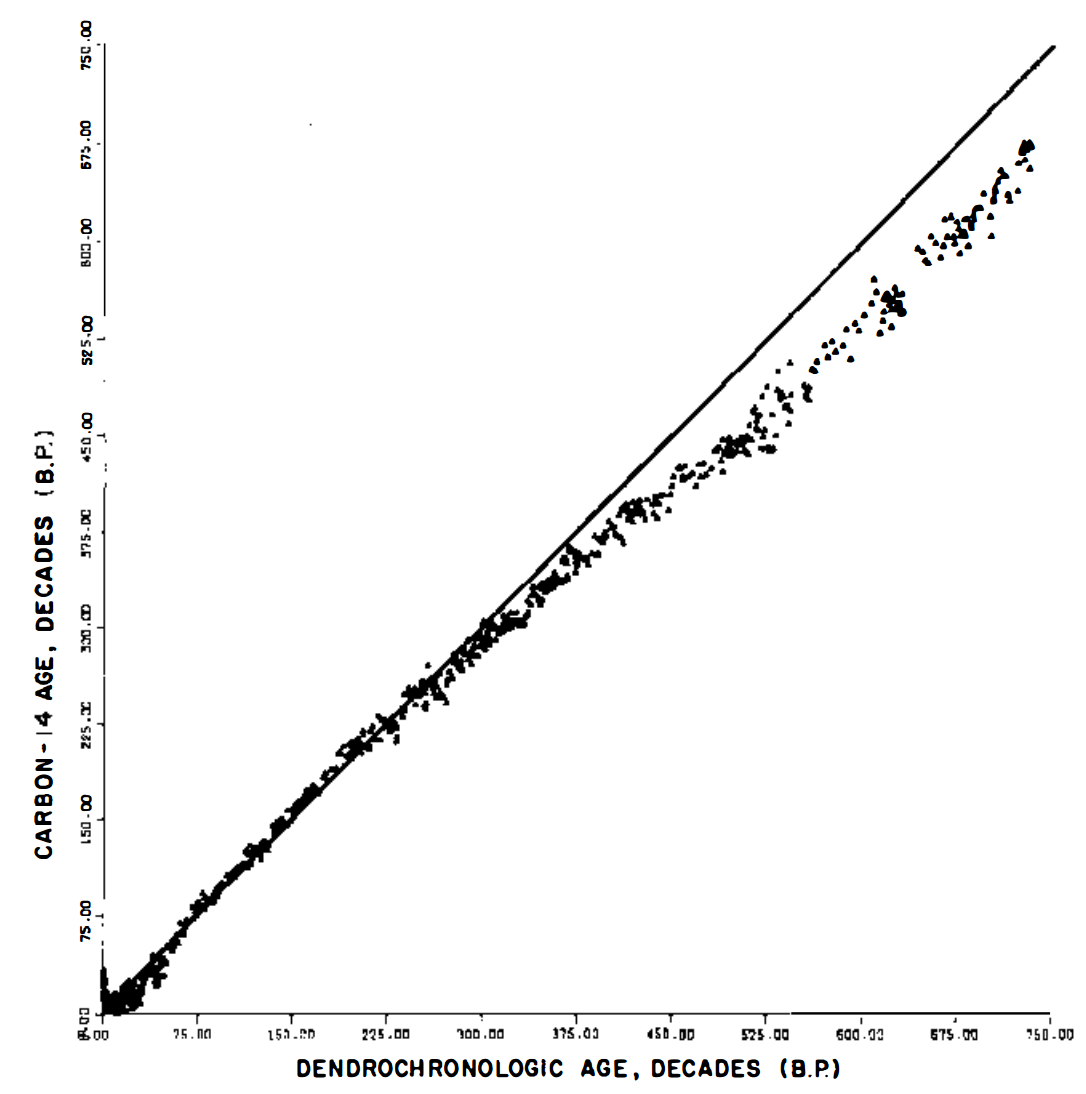 Past atmosphere contained 
more radiocarbon
Damon et al. Annual Reviews 1978
14C uncertainty is affected by variations in the rate of production (& atmospheric content) of 14C.
Varying magnetic field on Earth:
Varying solar activity (De Vries effect):
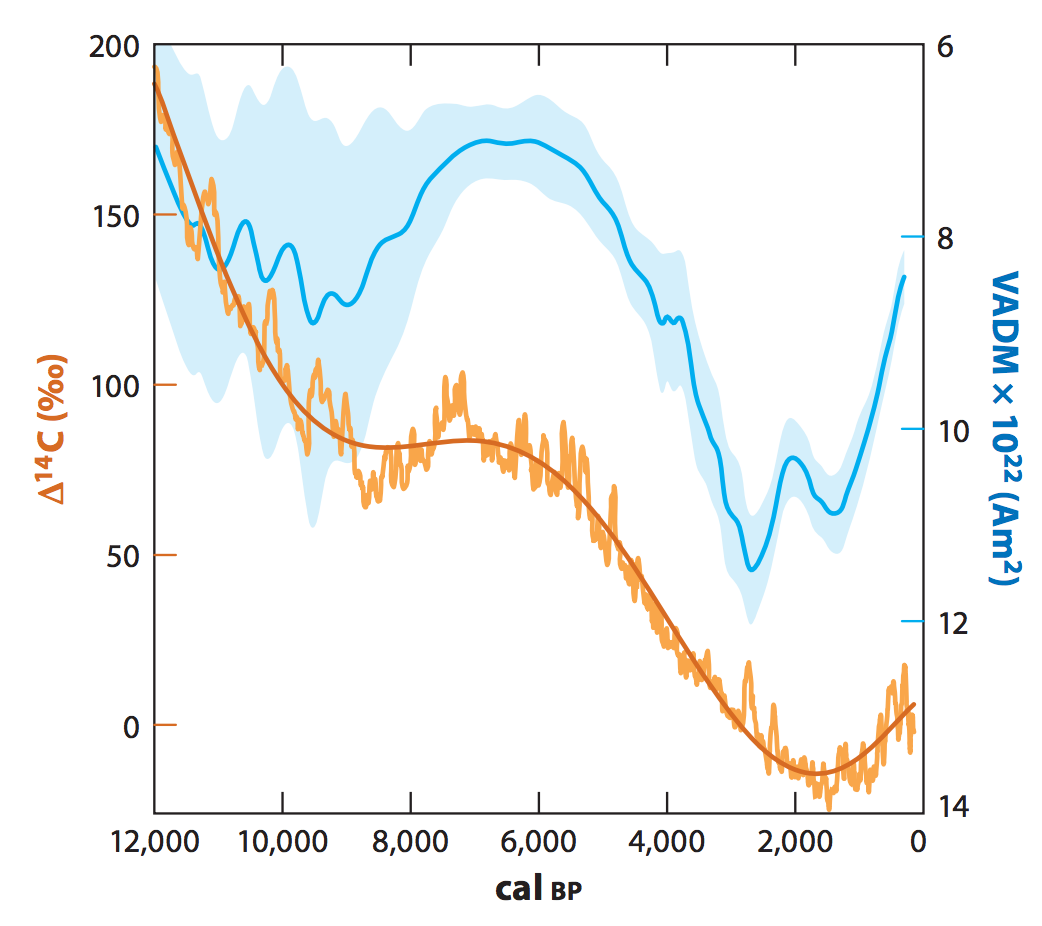 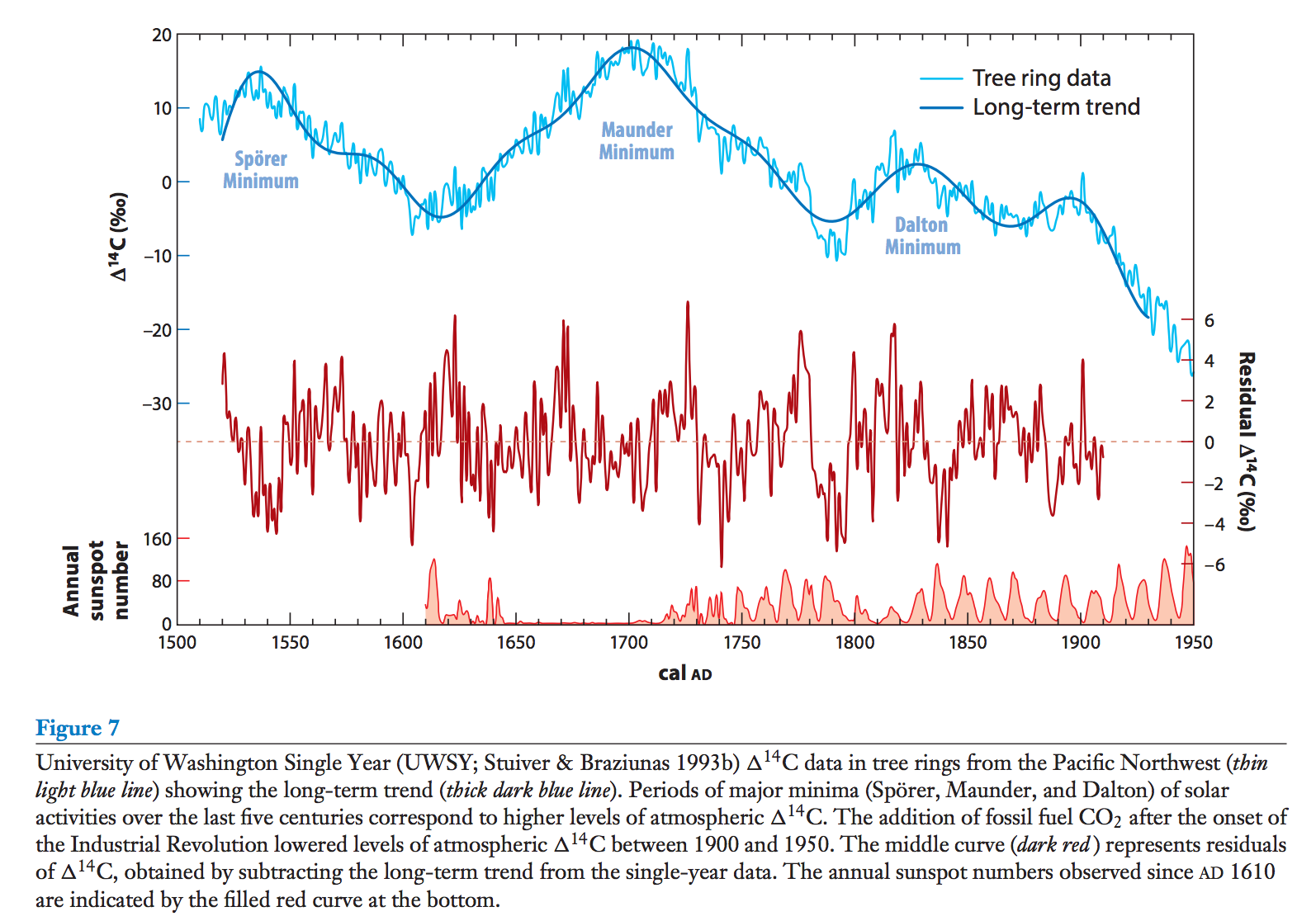 VADM = Virtual Axial Dipole Moment
(Strength of Earth’s magnetic field)
Also: Varying rates of atmosphere-ocean exchange.
(4) Spike of radioactive elements (e.g. tritium) associated with atmospheric nuclear testing
Also: fossil-fuel burning dilutes
atmopsheric C with radioactively-inert
C
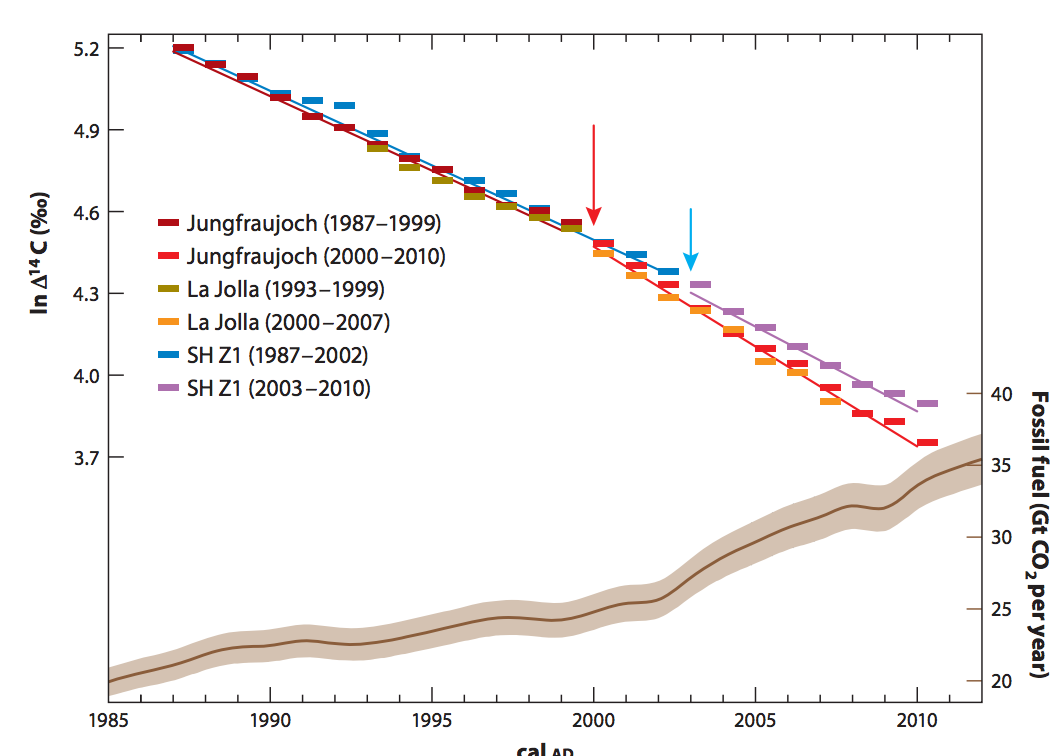 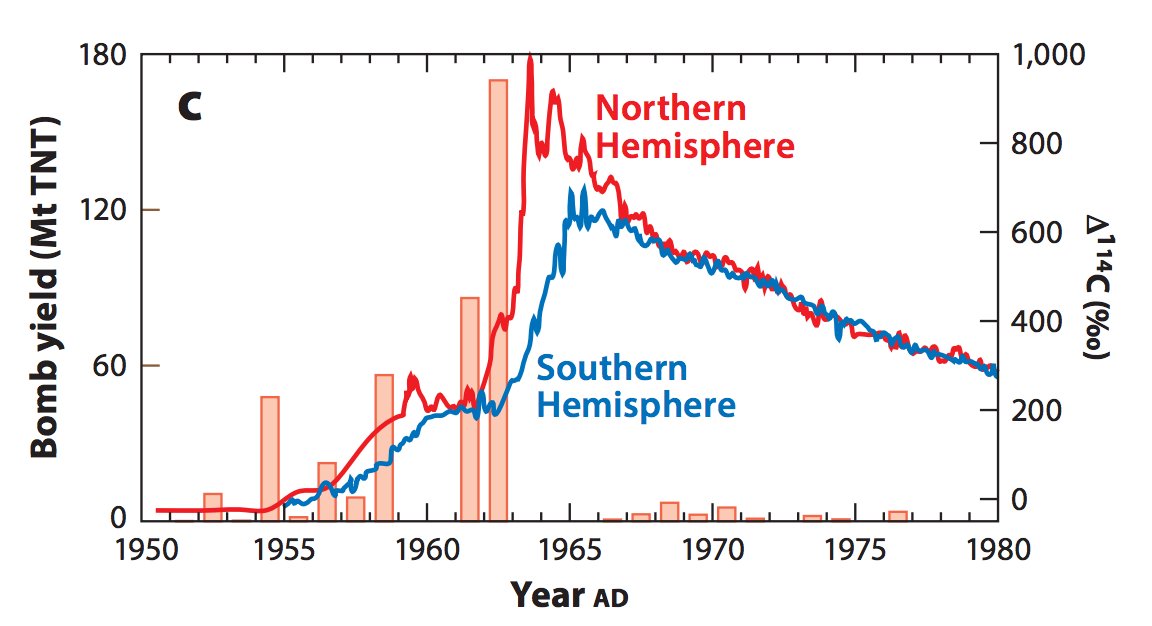 Dutta, Annual Reviews, 2016
(5) Cosmogenic dating
Alongside LIDAR, one of the
two most important innovations
in geomorphology in the last 20
years
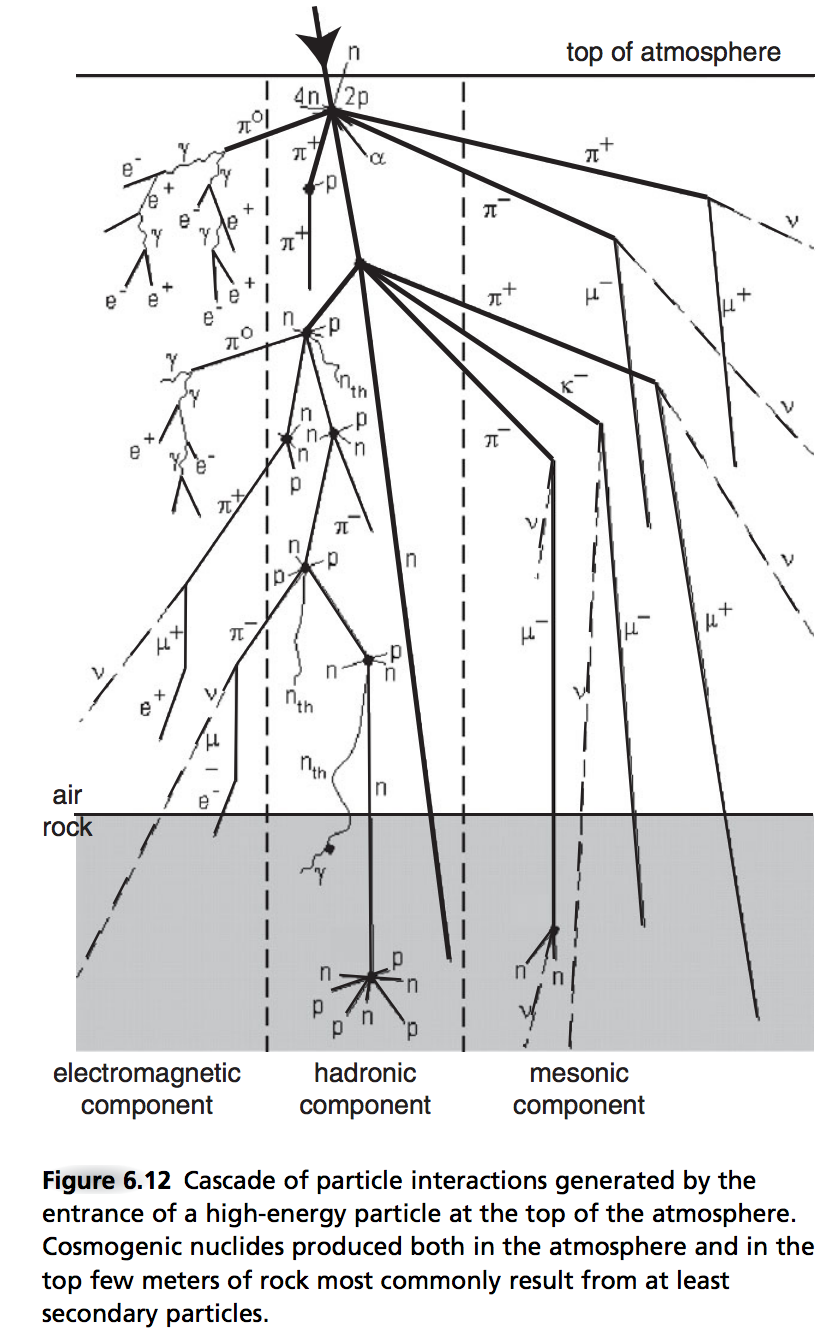 Produced within rock (not absorbed from atm.),
mostly by neutrons
10Be, 26Al, 36Cl are radioactive
Depth profiles allow correction for inheritance
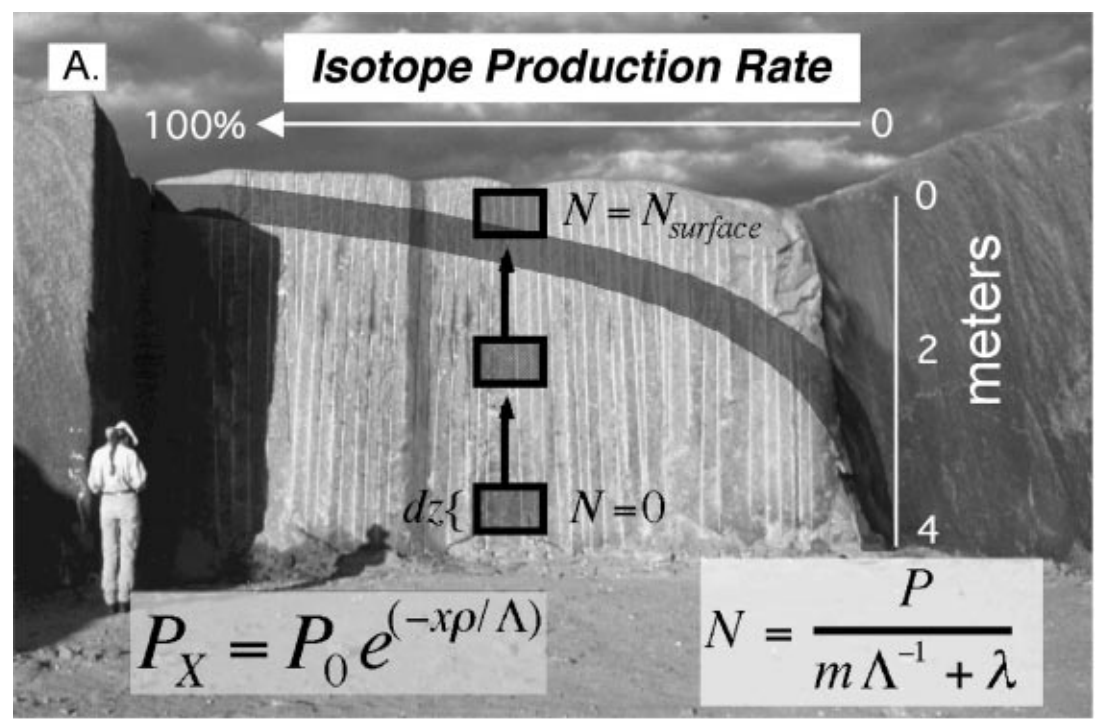 Bierman & Nichols Annual Reviews 2004
Anderson & Anderson, ch. 6
Equilibrium between production and decay for cosmogenic radionuclides with no erosion
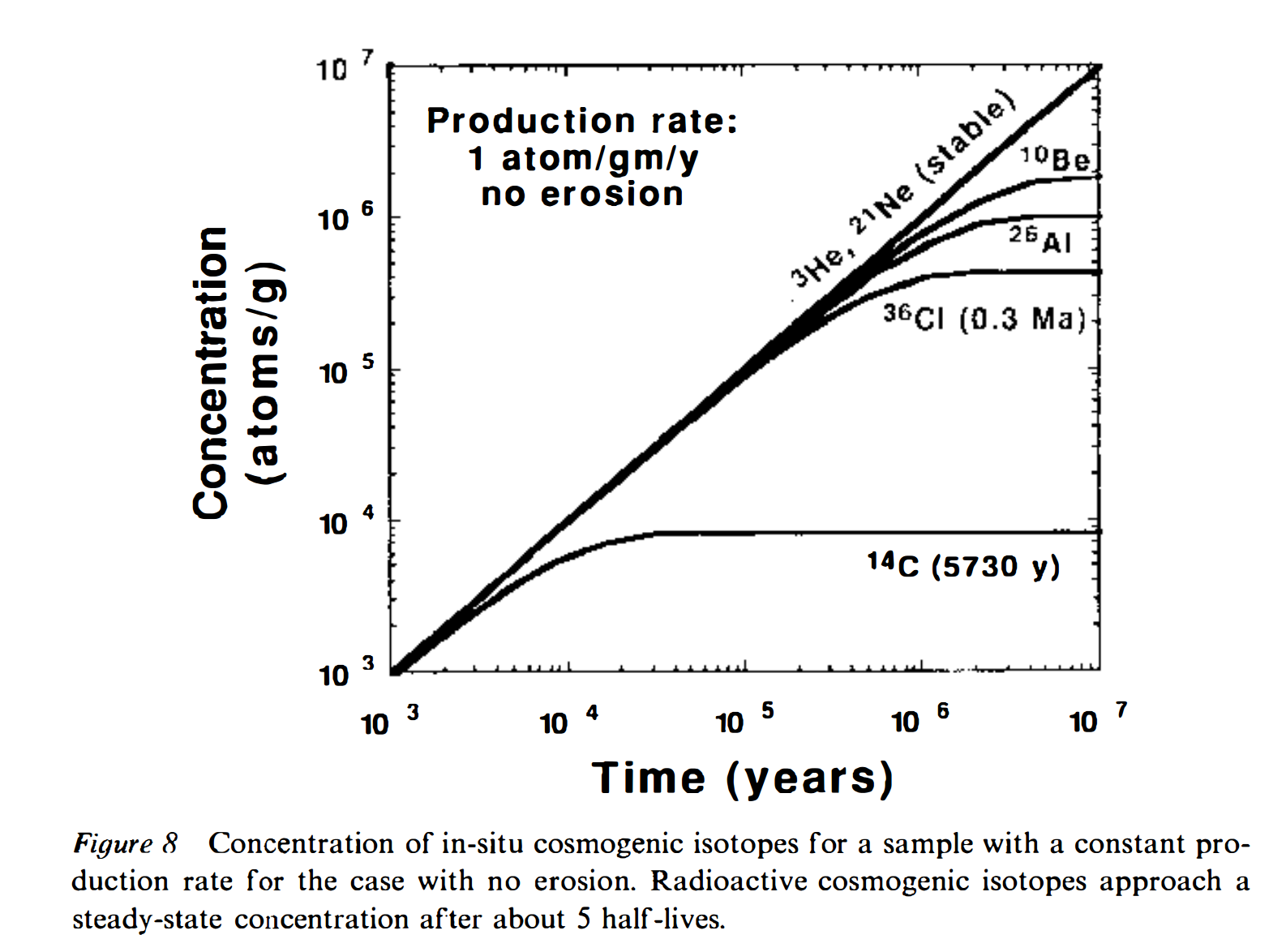 Equilibrium between production and erosion for a stable cosmogenic isotope (e.g., 3He)
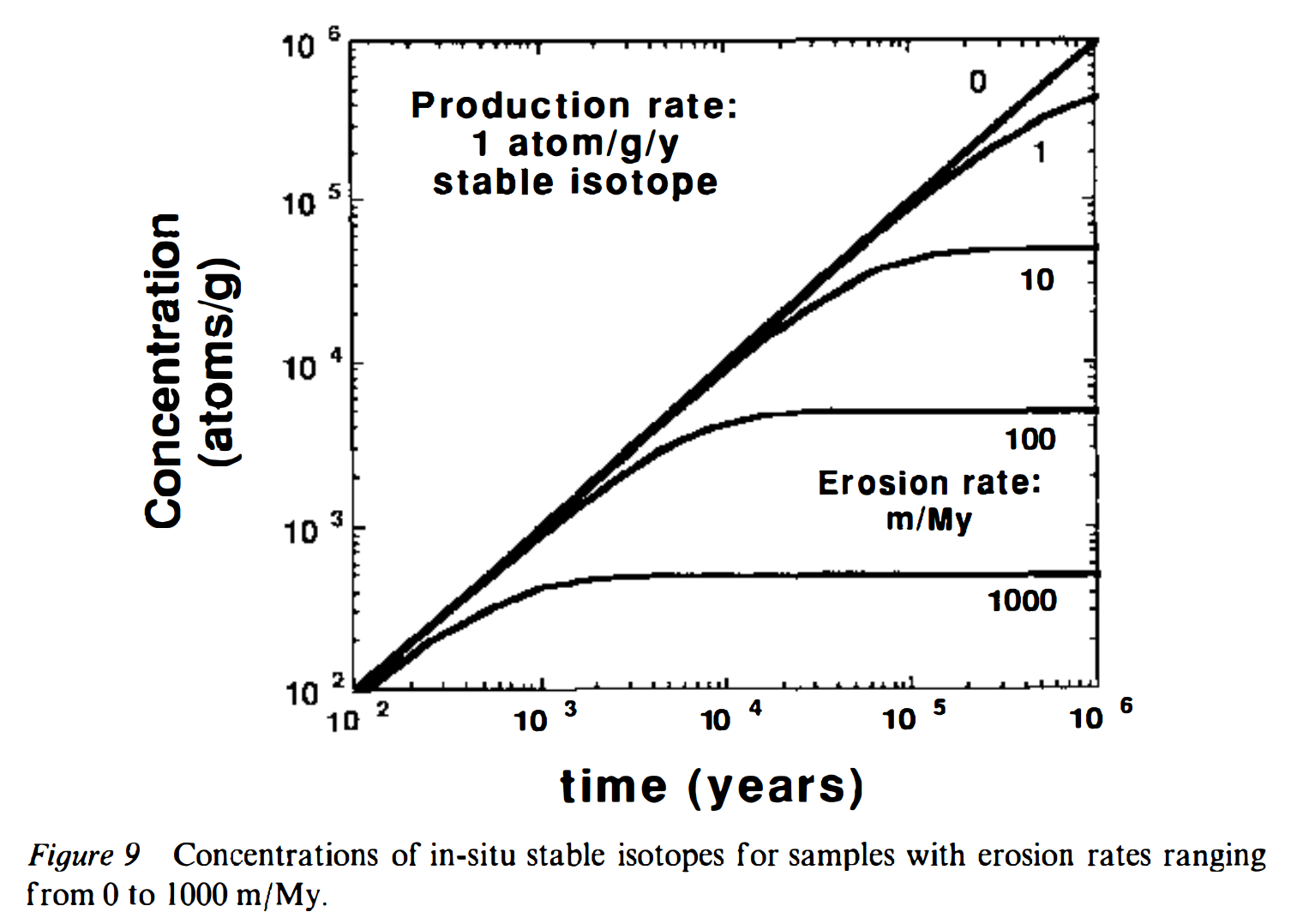 Softer cosmic ray energy spectrum
at high latitudes (due to Earth’s magnetic field)
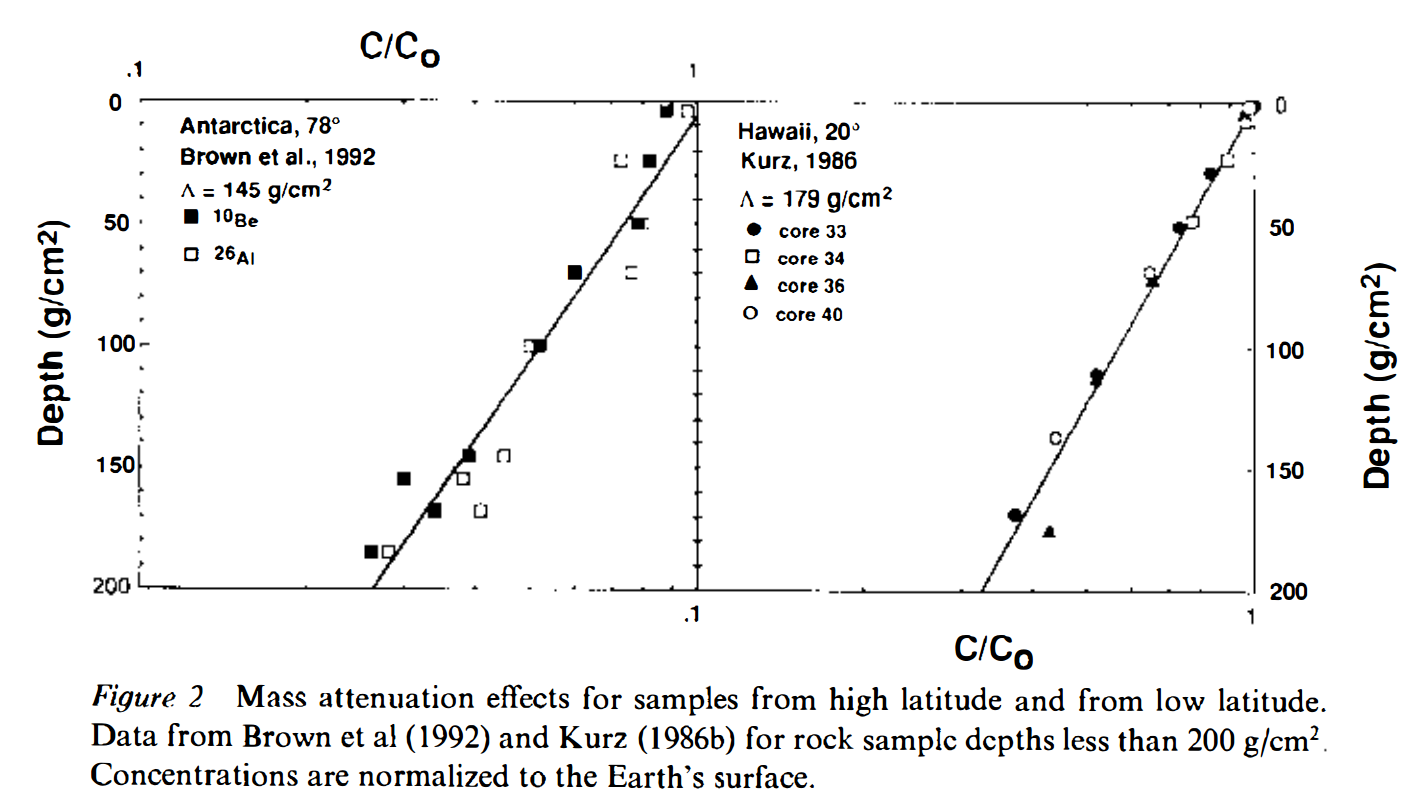 Cerling & Craig,
Annual Reviews 1994
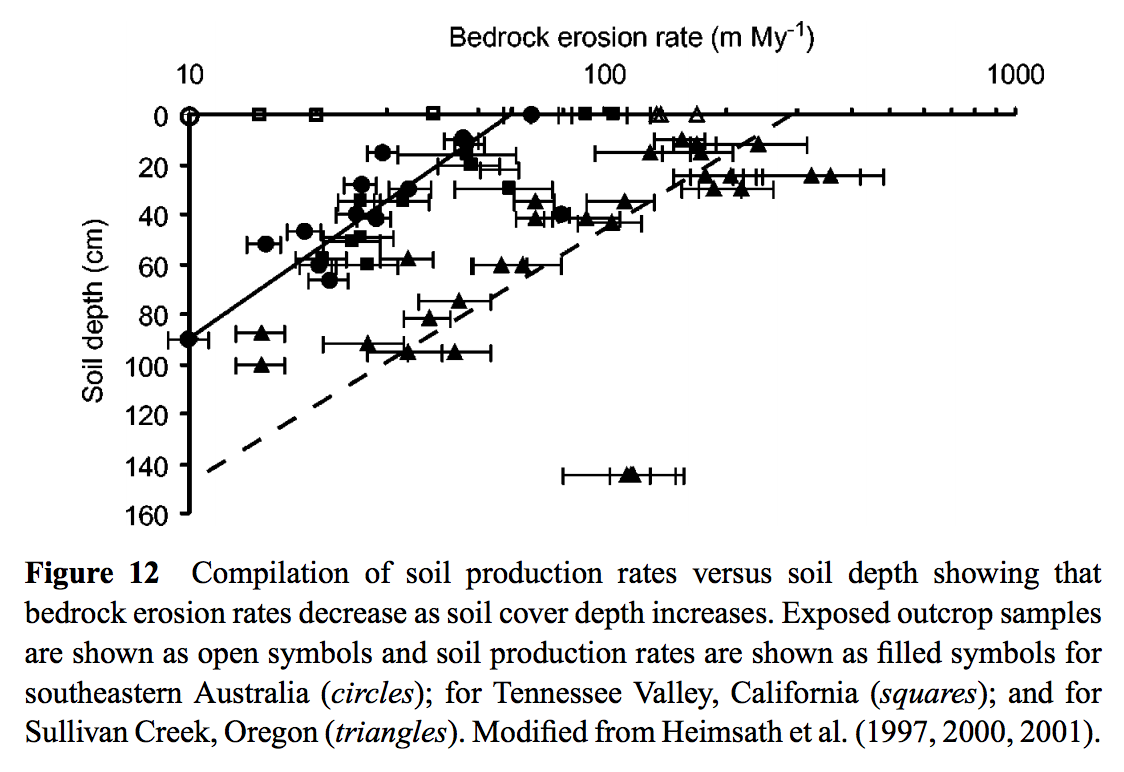 Bierman et al. Annual Reviews 2012
(6) Fission track dating
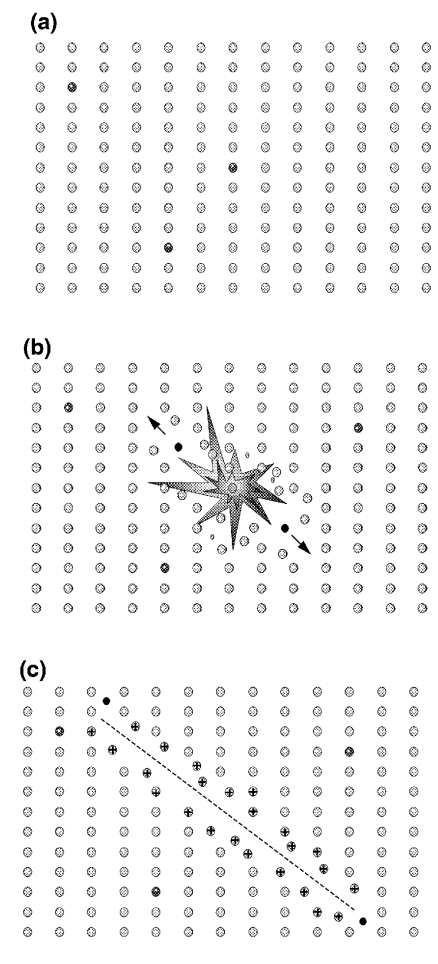 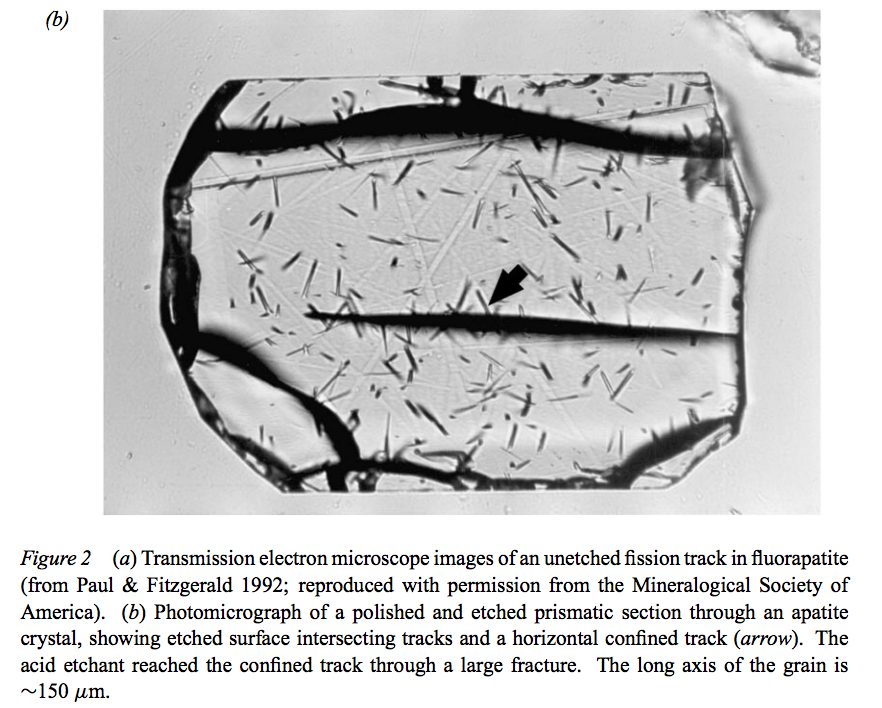 Gallagher et al. Annual Reviews 1998
The meaning of “closure temperature”
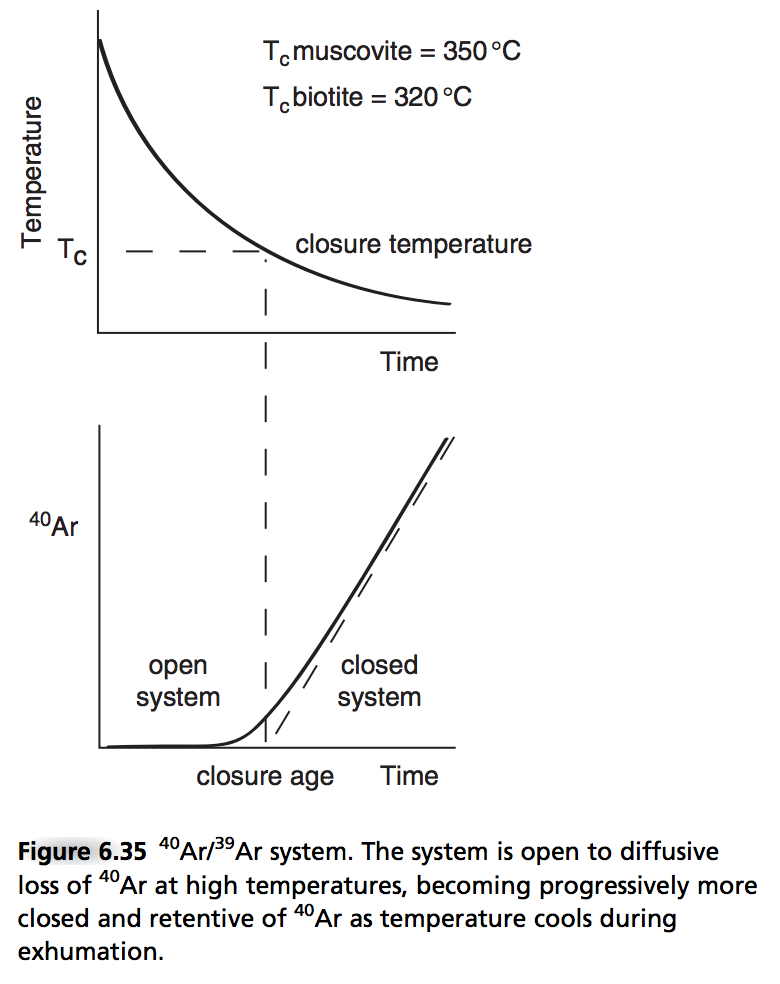 Closure temperature varies 
depending on what’s escaping,
and on what mineral it’s escaping
from.
(6) Fission track.
why are these
not straight lines?
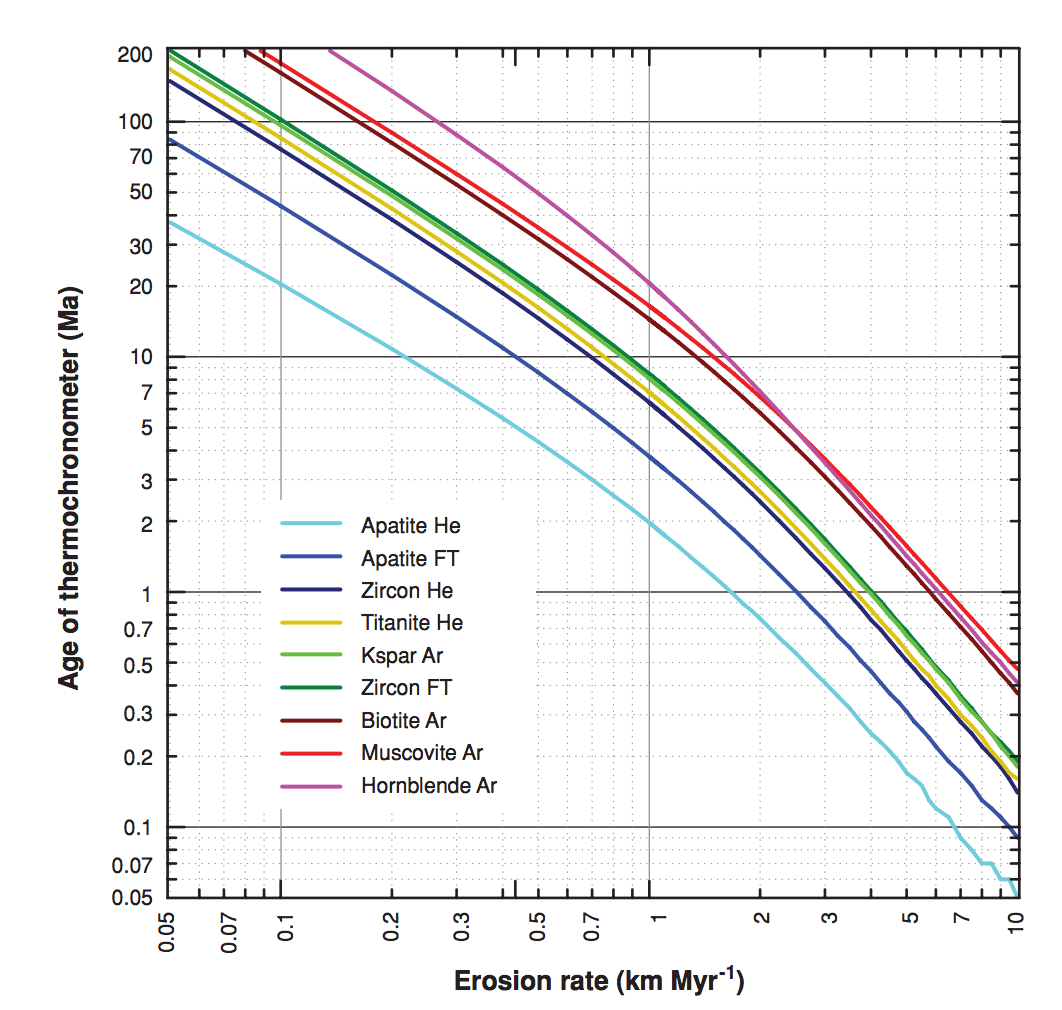 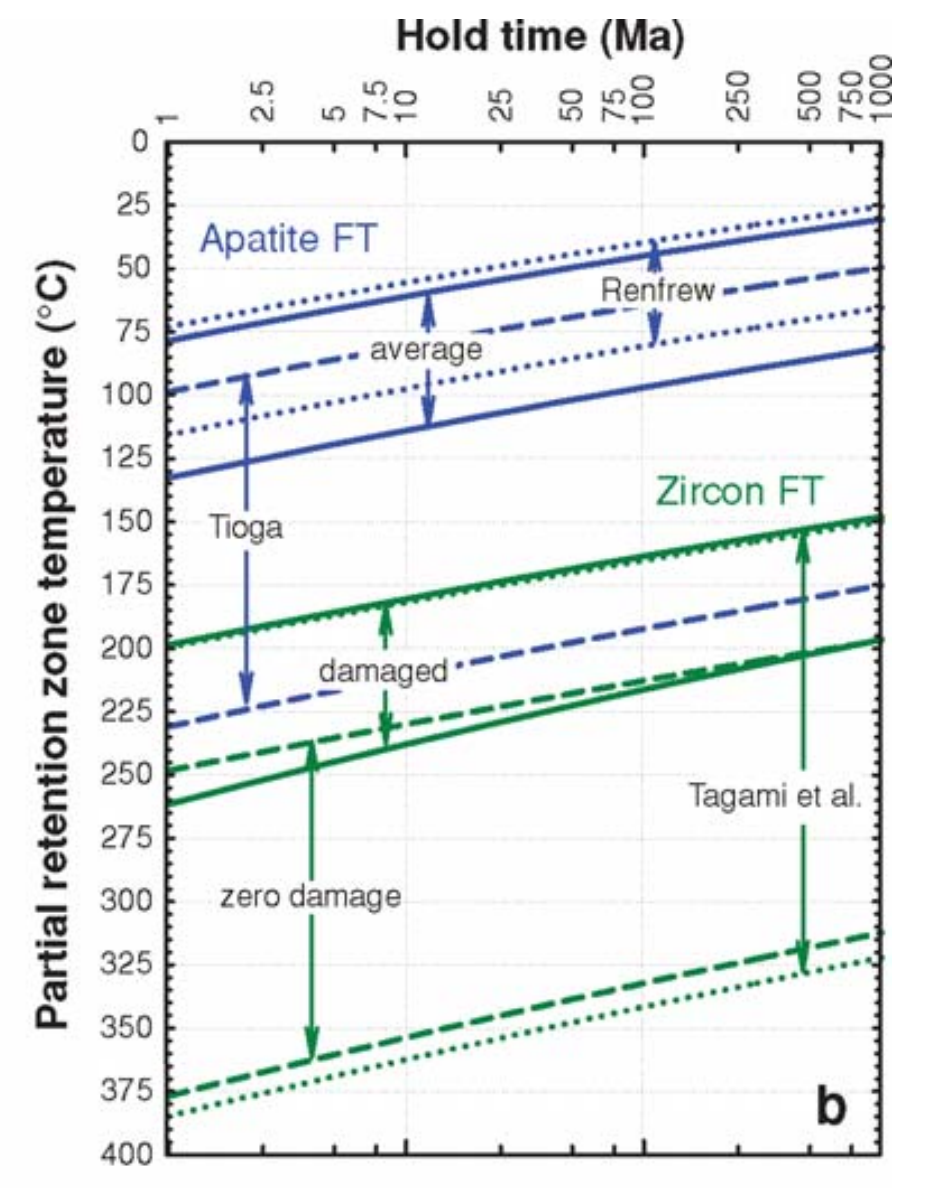 Reiners & Brandon, 
Annual Reviews 2006
Mountain belt uplift:
Pe = L*u/kappa ~ 30 km*(1 mm/yr)/10-6 m2s-1 ~ 1
Example application: Olympic Peninsula
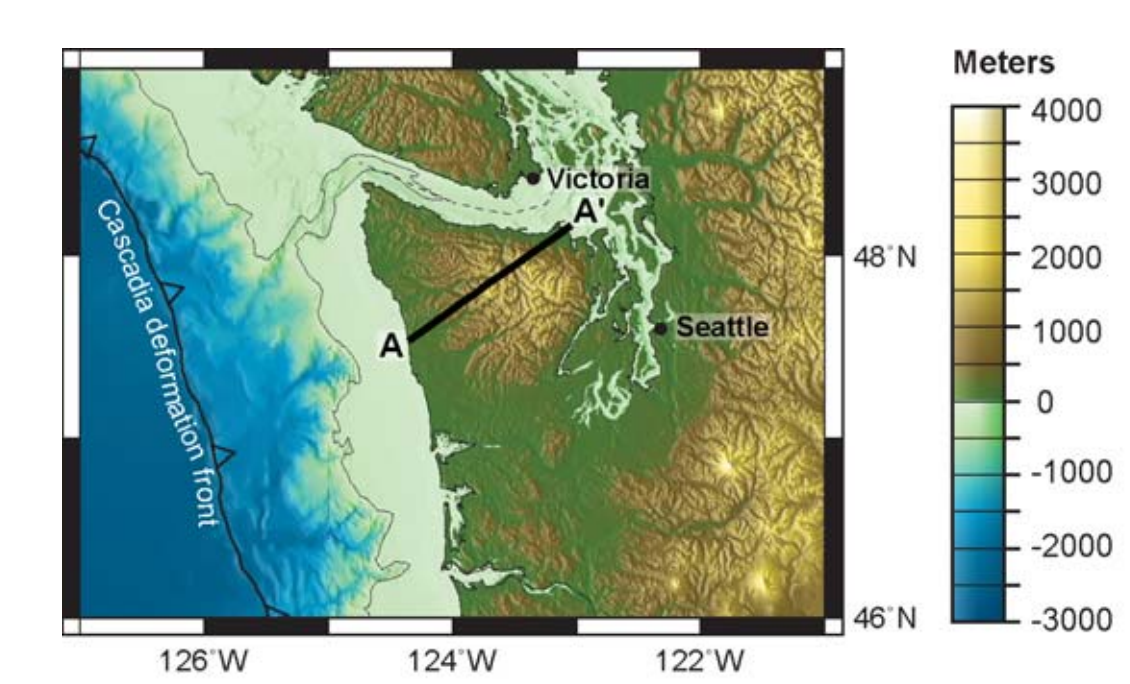 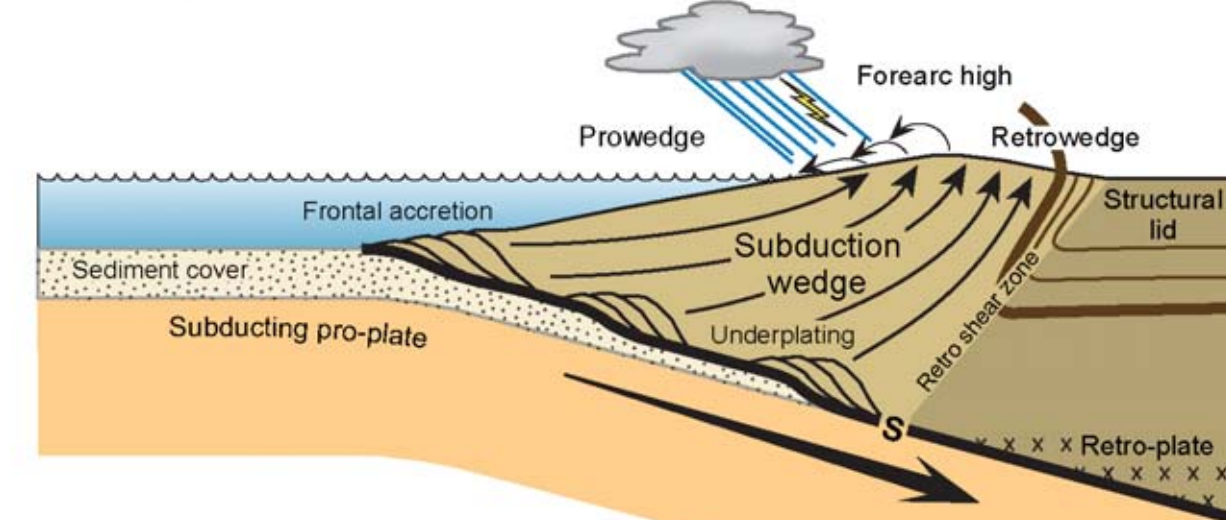 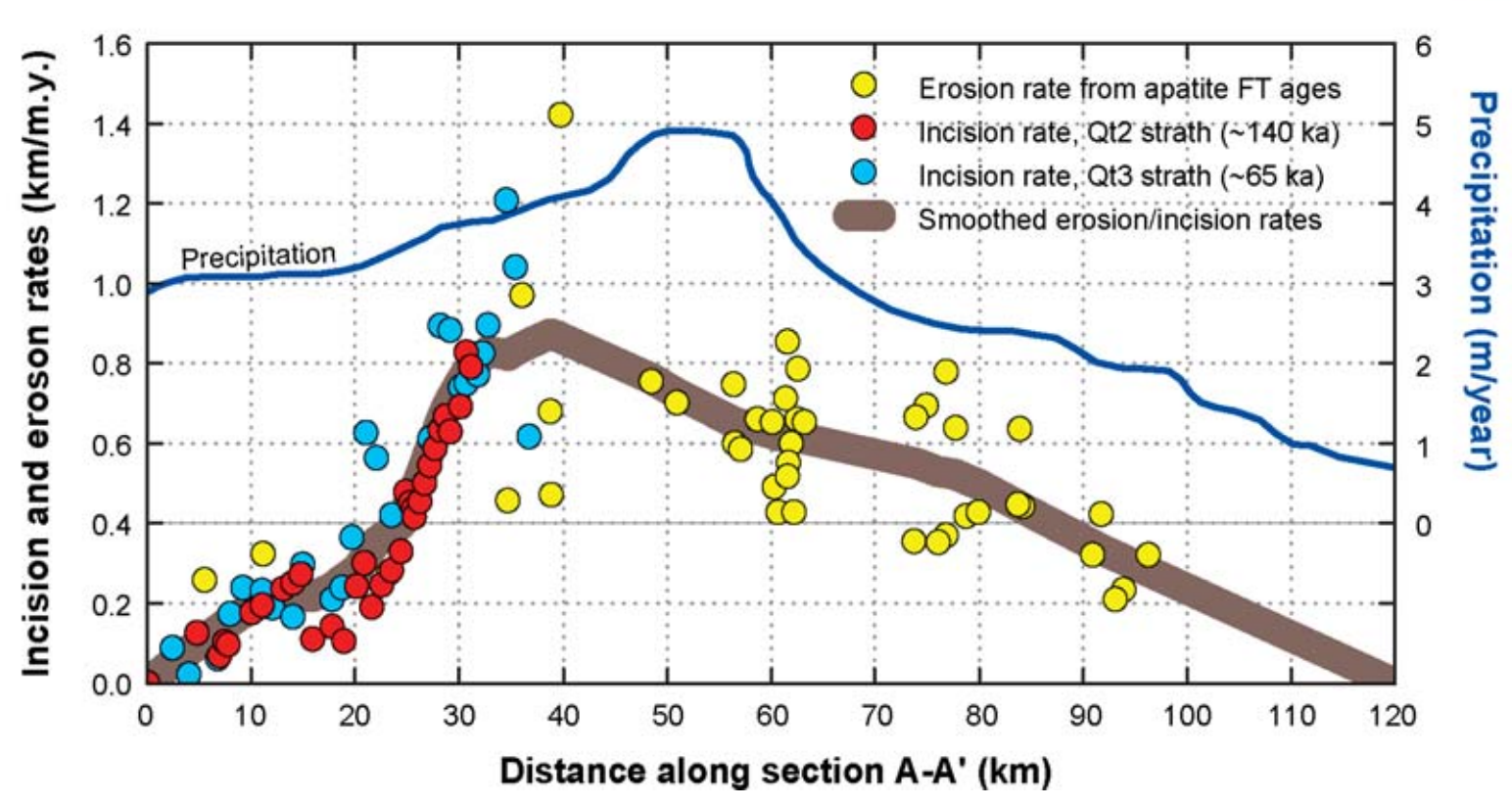 “strath” rates: uplift
of dated marine terraces
(7) (U-Th)/He & other exhumation methods.
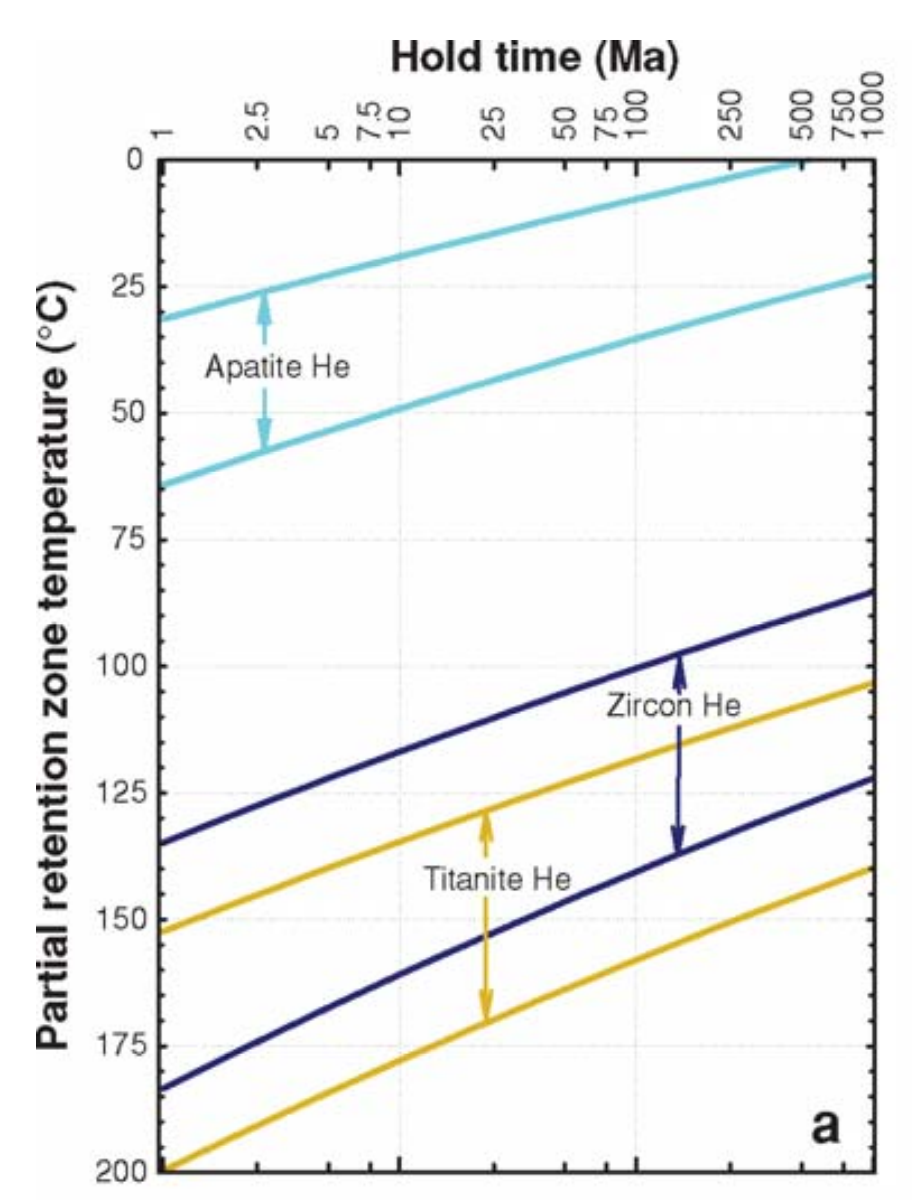 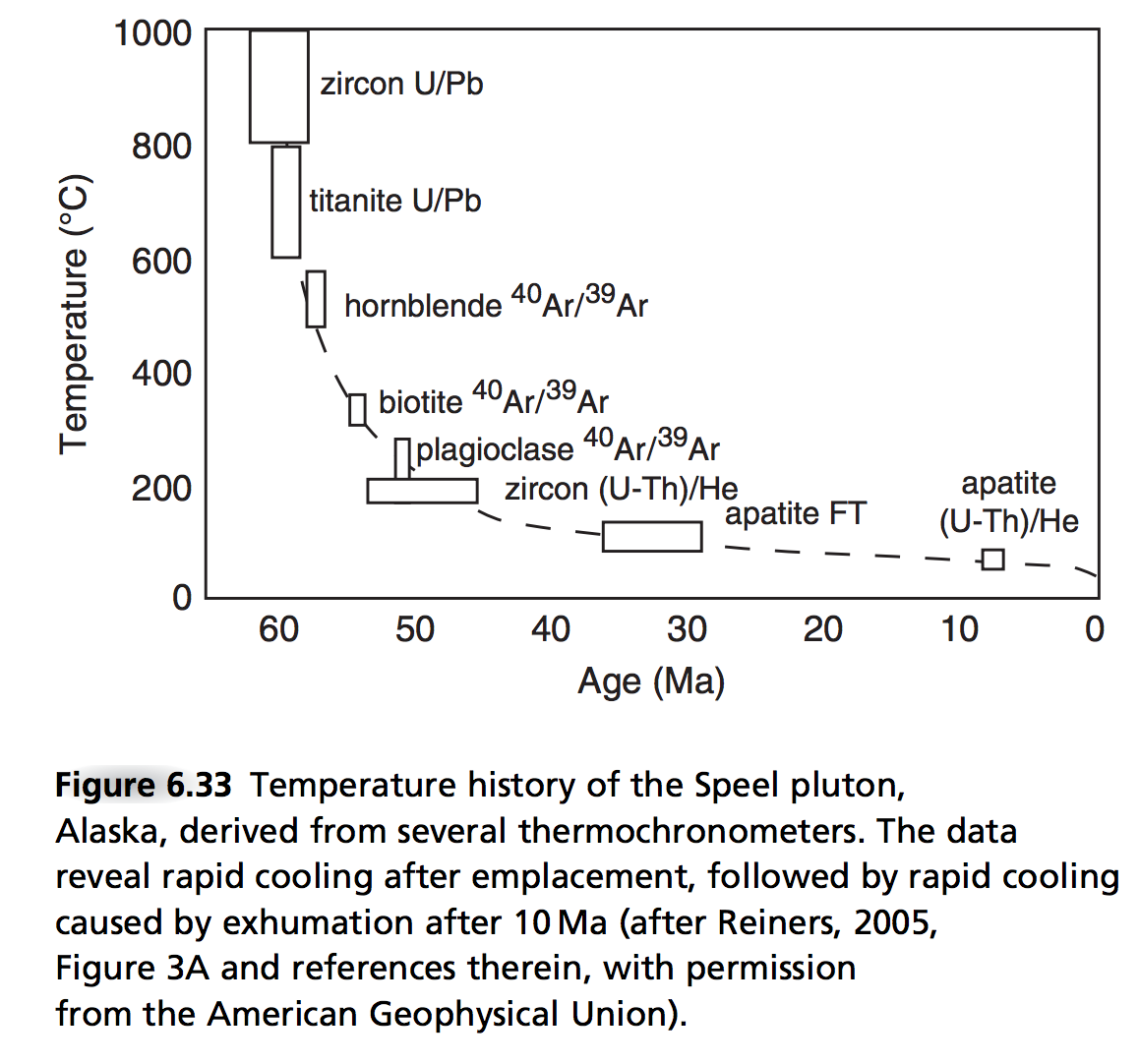 Thermally activated
diffusive loss of
radiogenic 4He
(7) - Detrital thermochronology
Enabling technology: 40Ar/39Ar ages of individual grains
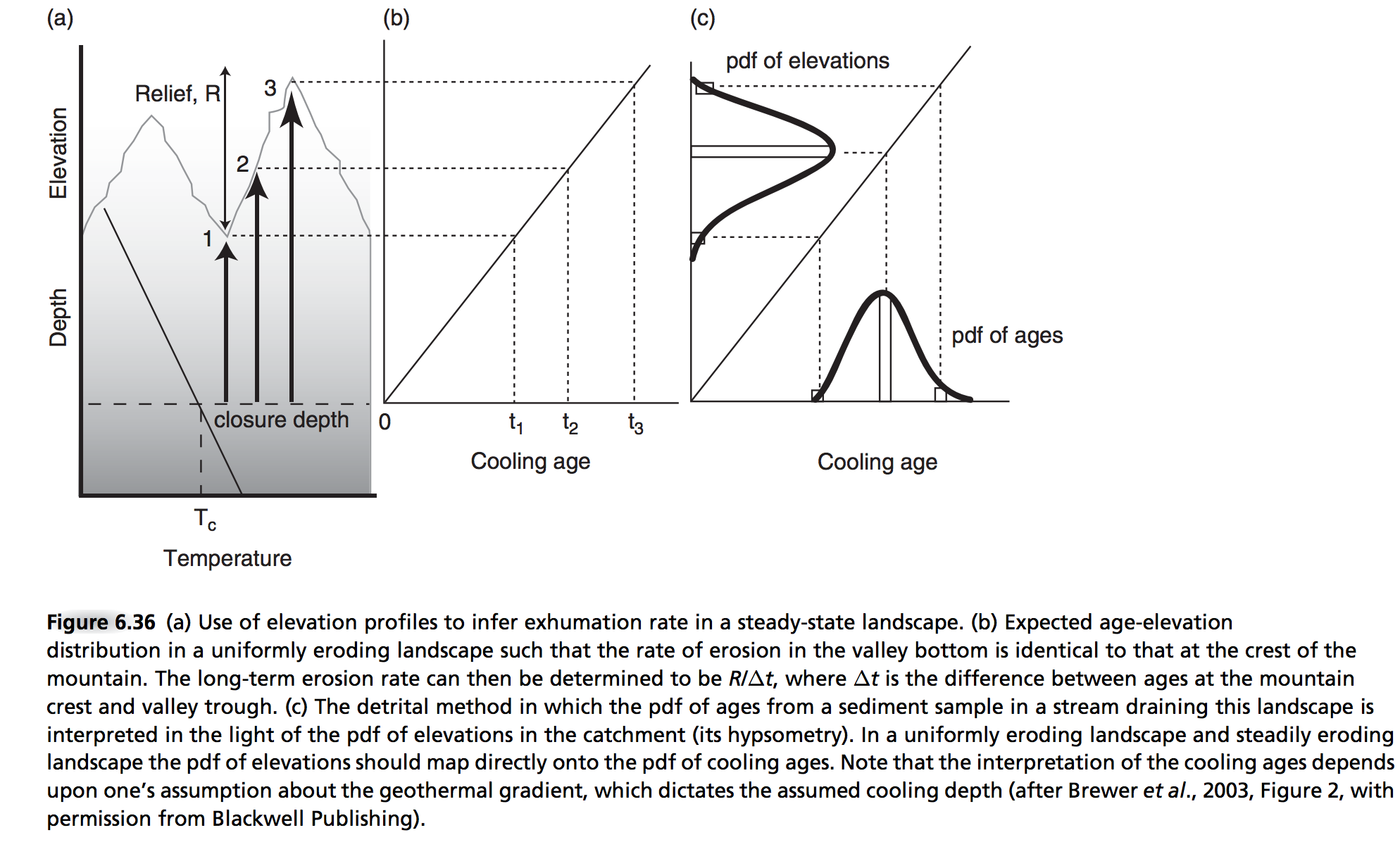 (8) Shared event of known age.
Berlin et al. JGR-Earth Surface, 2007
Example: Roan Plateau, NW Colorado:
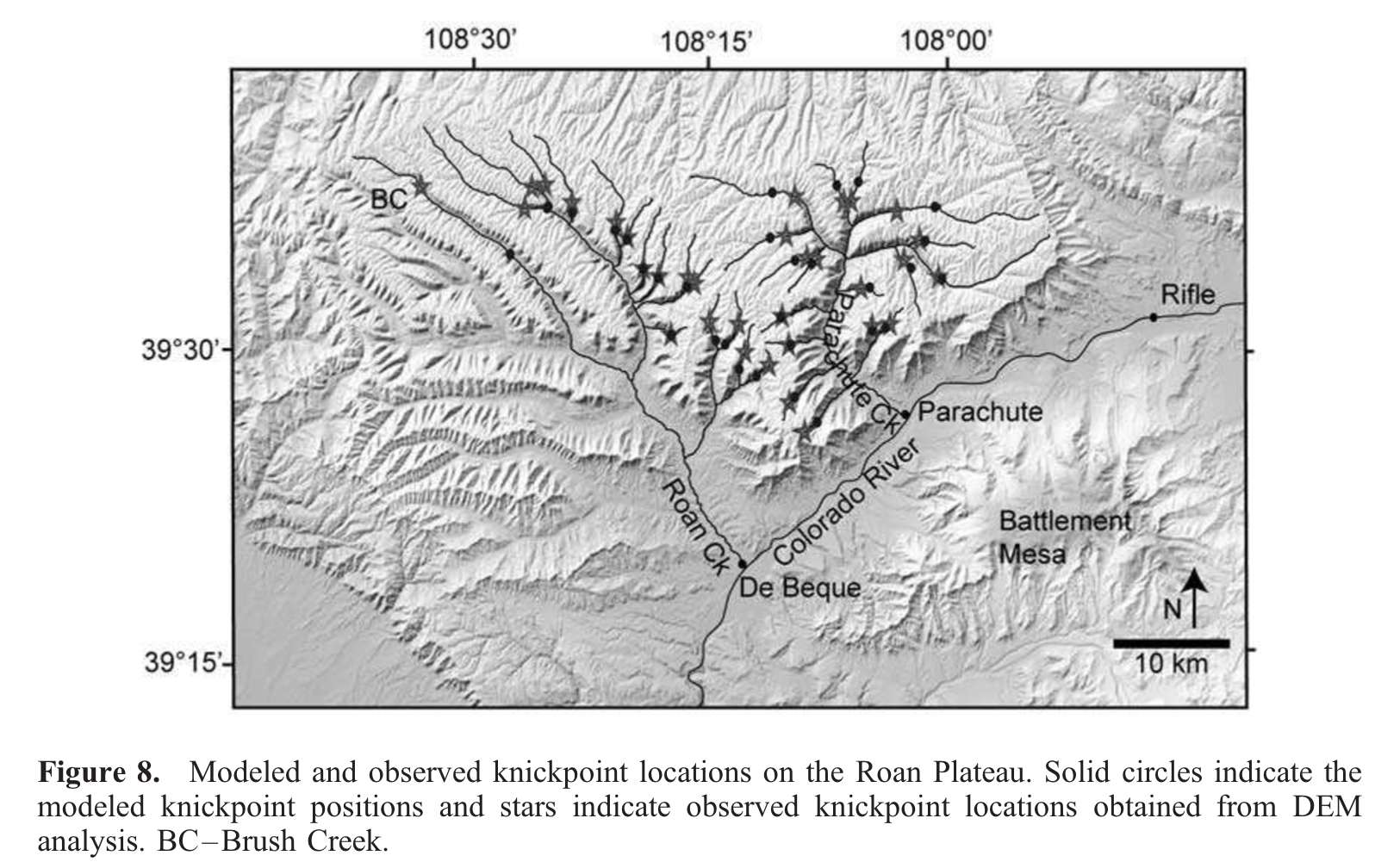 8 Ma incision
by Colorado River

Test of streampower incision
model

See also Crosby & Whipple
JGR 2006.
Strengths: Natural experiment.
Weaknesses: Relative, not absolute method (though can be calibrated by other methods)
Age range of applicability: Unrestricted in principle; in practice, post-180 Ma 
					   (for which ~complete plate reconstructions are available).
Gondwana rifting
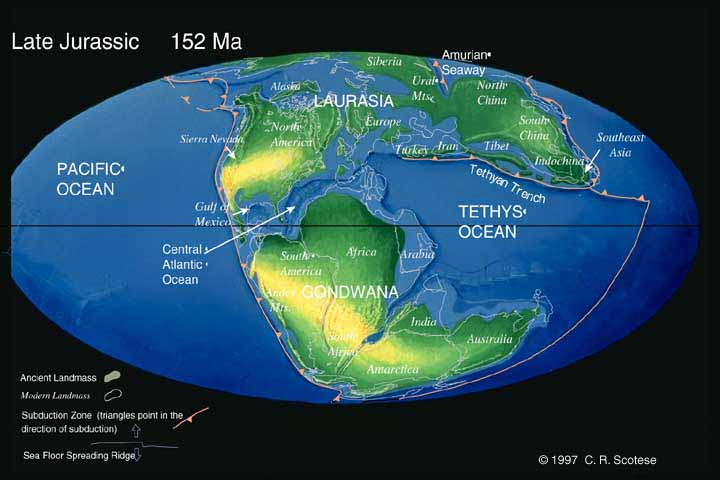 (8) Shared event of known age
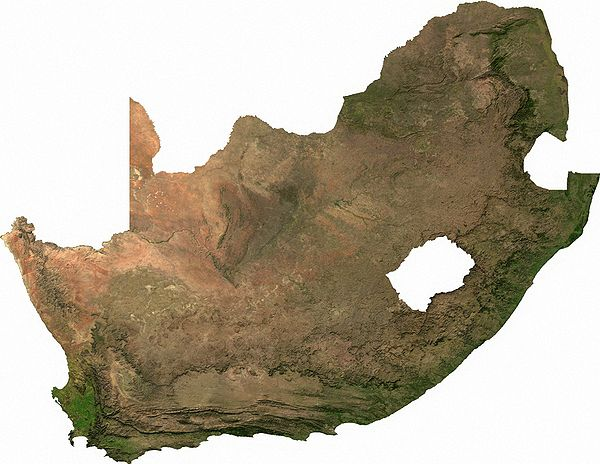 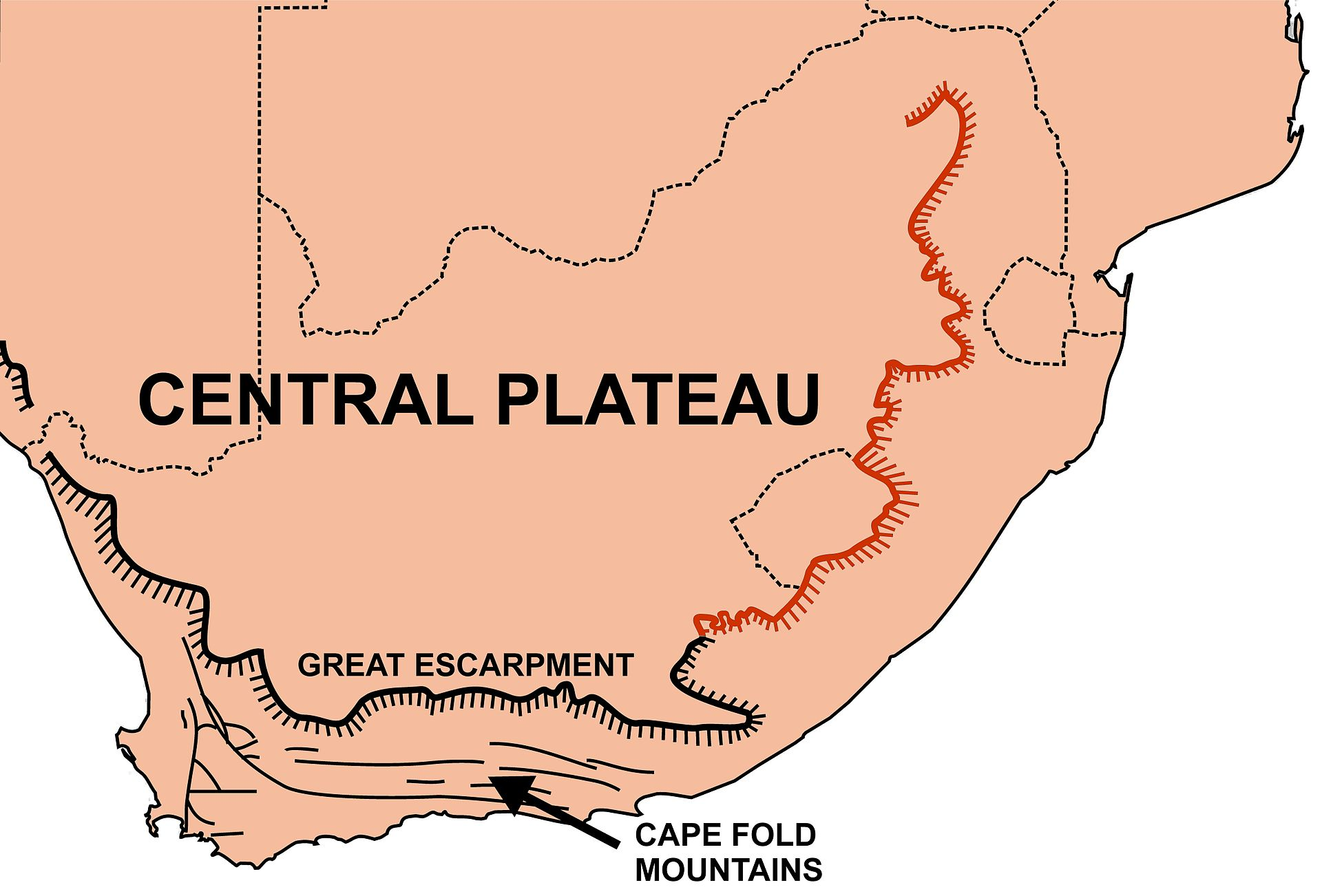 Other example: Gondwana Scarp,
known as “Great Escarpment” in S. Africa
South Africa: rifting ~160 Ma
(plate tectonic reconstruction)
Scarp retreat rate: ~1 km/Myr
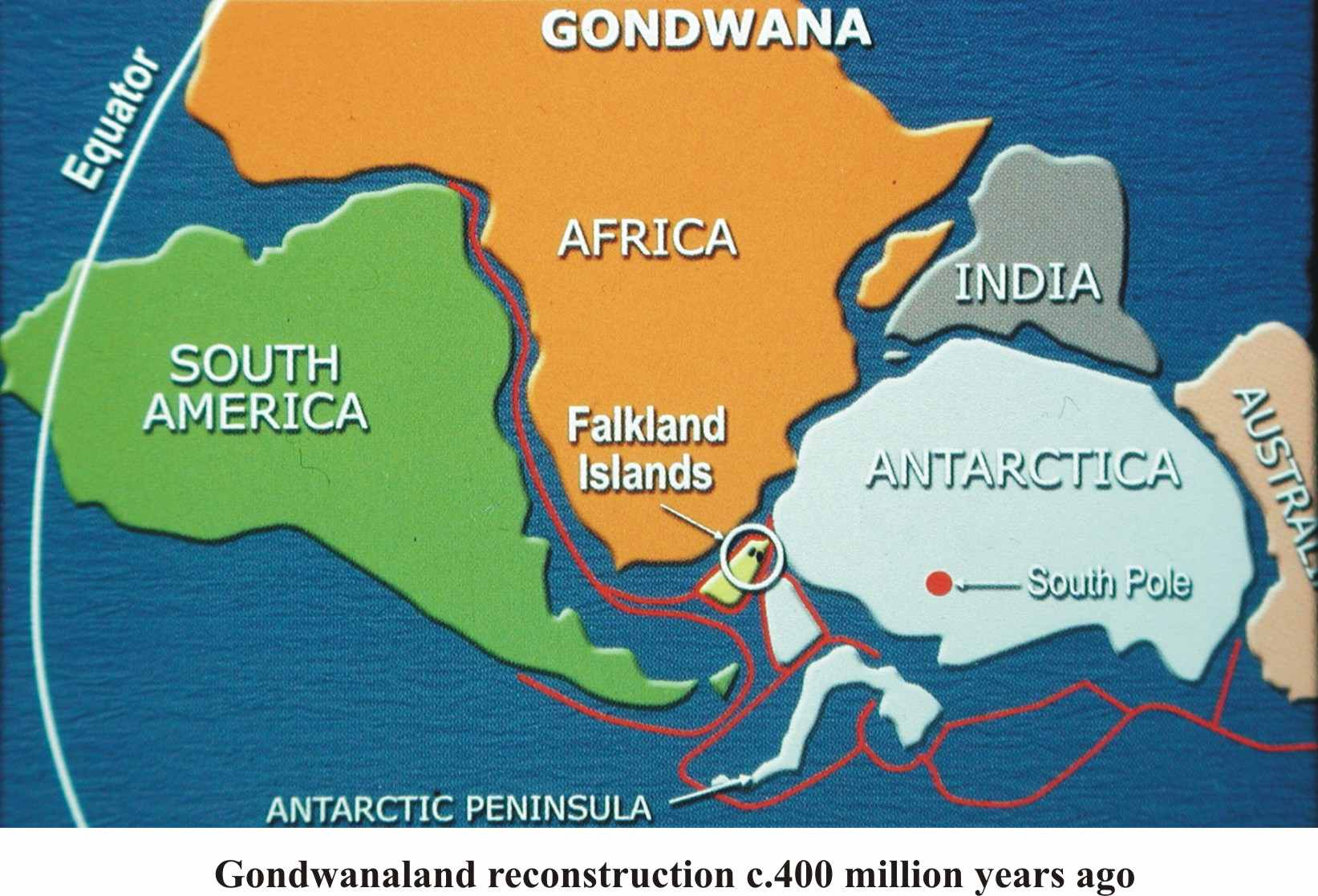 Scarp retreat following continental break-up is constrained by apatite fission-track data
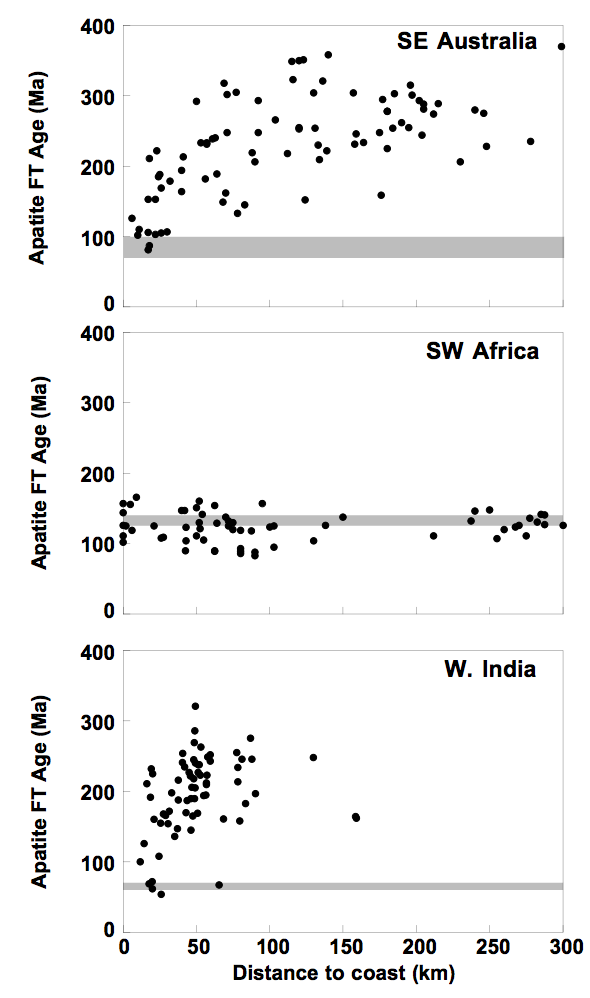 (9) The sedimentary record.
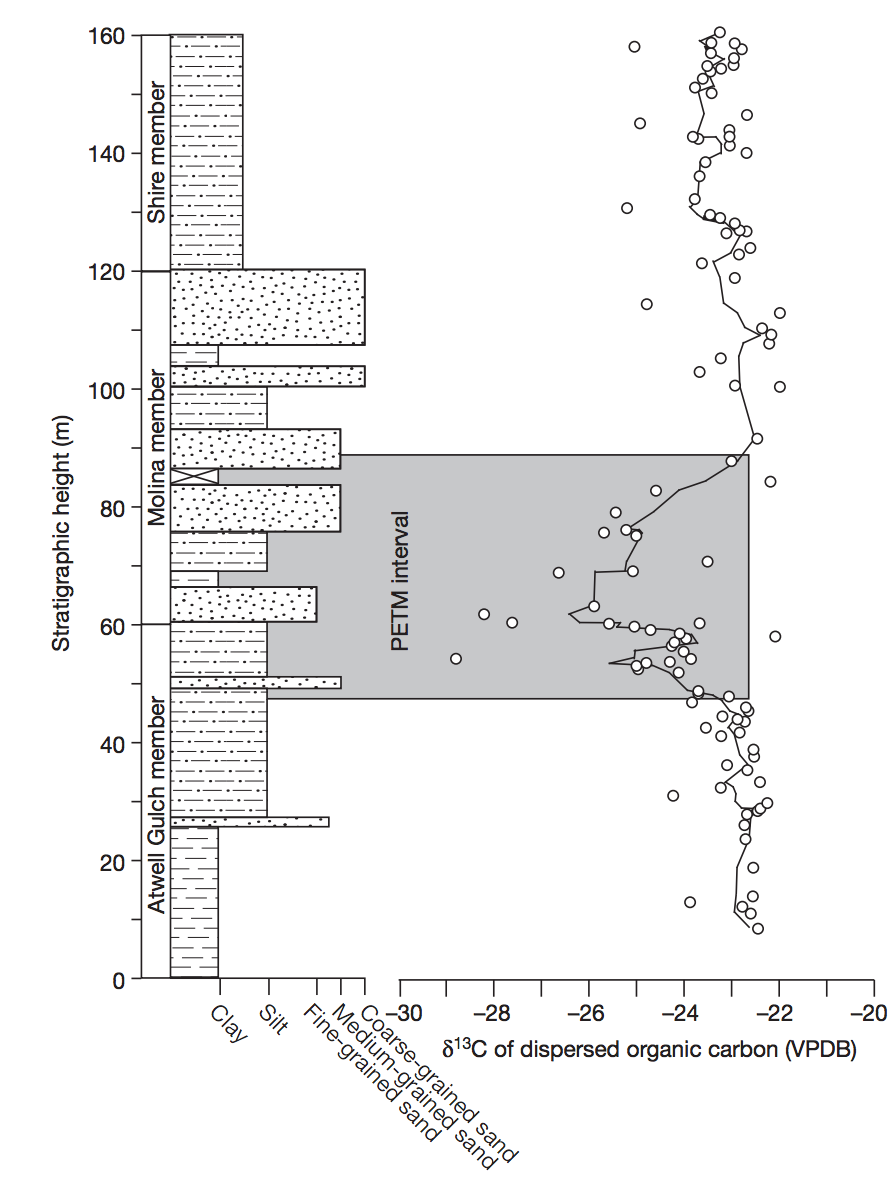 Foreman et al. Nature 2012
method with great 
promise for the future;
see required reading
Allen 2008
4-6 deg C increase in 
global T accompanied
by 2x-4x increase in 
pCO2
Strengths: Records information about fully-vanished landscapes.
Weaknesses: Changes in grain size + channel dimensions have multiple possible explanations.
Age range of application: < 3.5 Ga on Earth; <4.1 Ga on Mars (for orbiter methods)
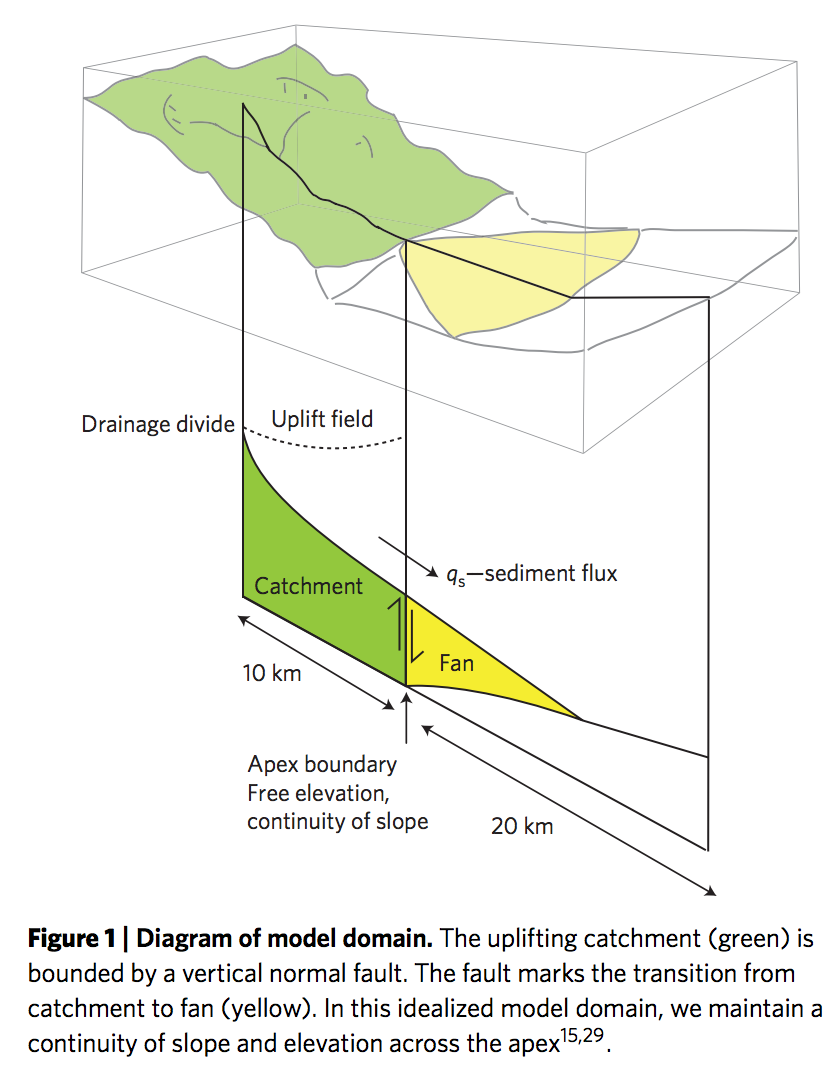 Example (idealized model):
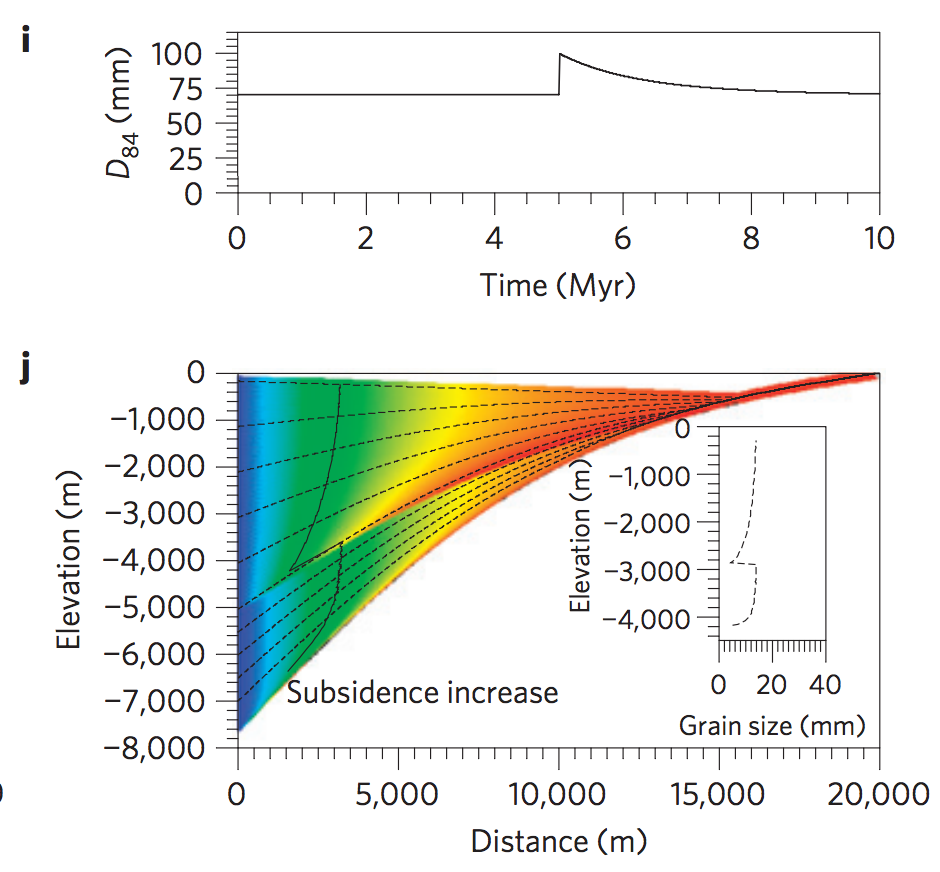 Armitage et al. Nature Geoscience 2011
Integration and cross-checking of methods.
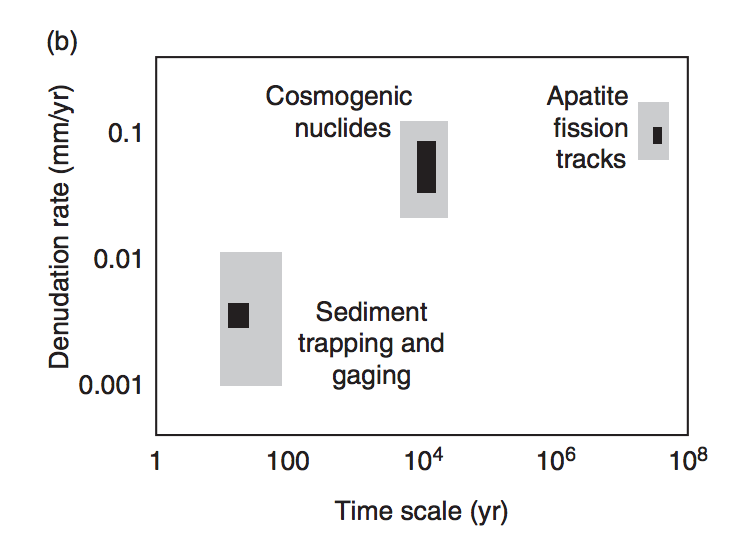 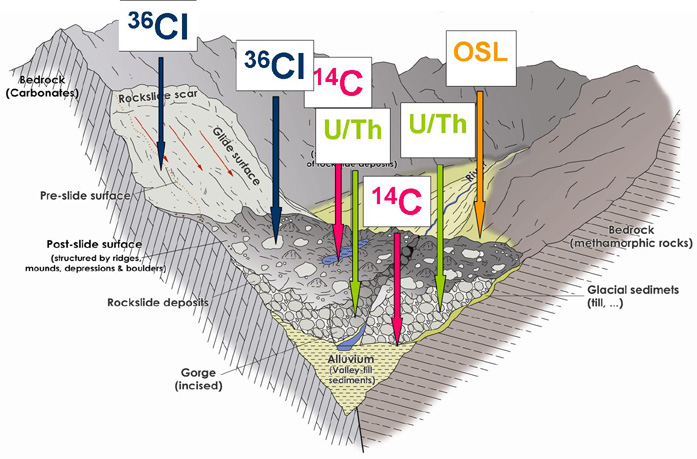 Anderson & 
Anderson, ch. 6
University of Innsbruck
Landscape evolution: sources of data
SOME MAJOR LANDSCAPE EVOLUTION PROBLEMS

DATE/RATE DATA ON EARTH

DATE/RATE DATA ON OTHER PLANETS
(P1) Crater-density constraints on burial and exhumation.
DATA:
CONCEPT:
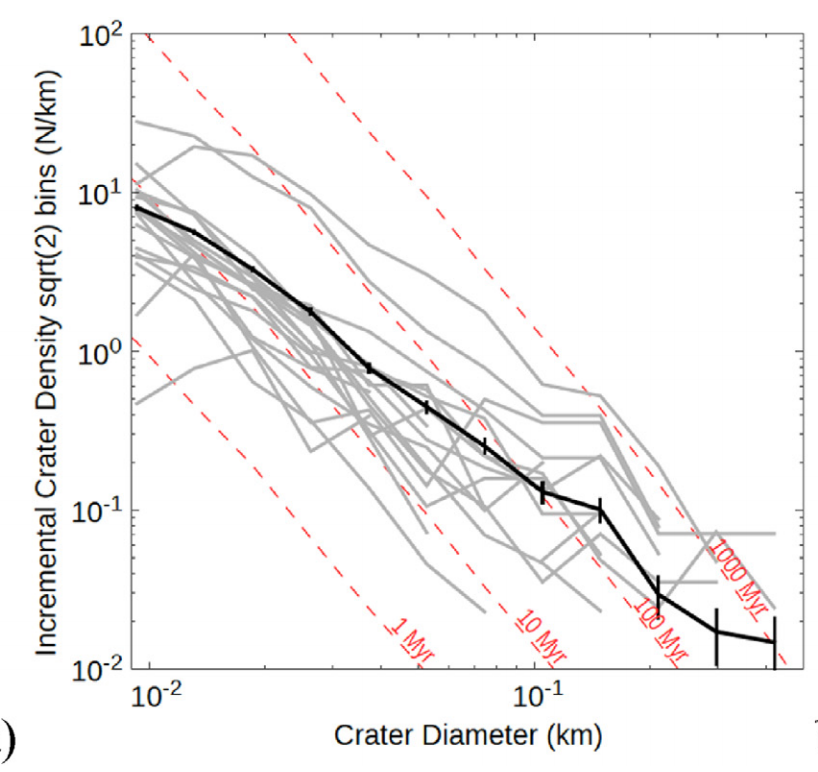 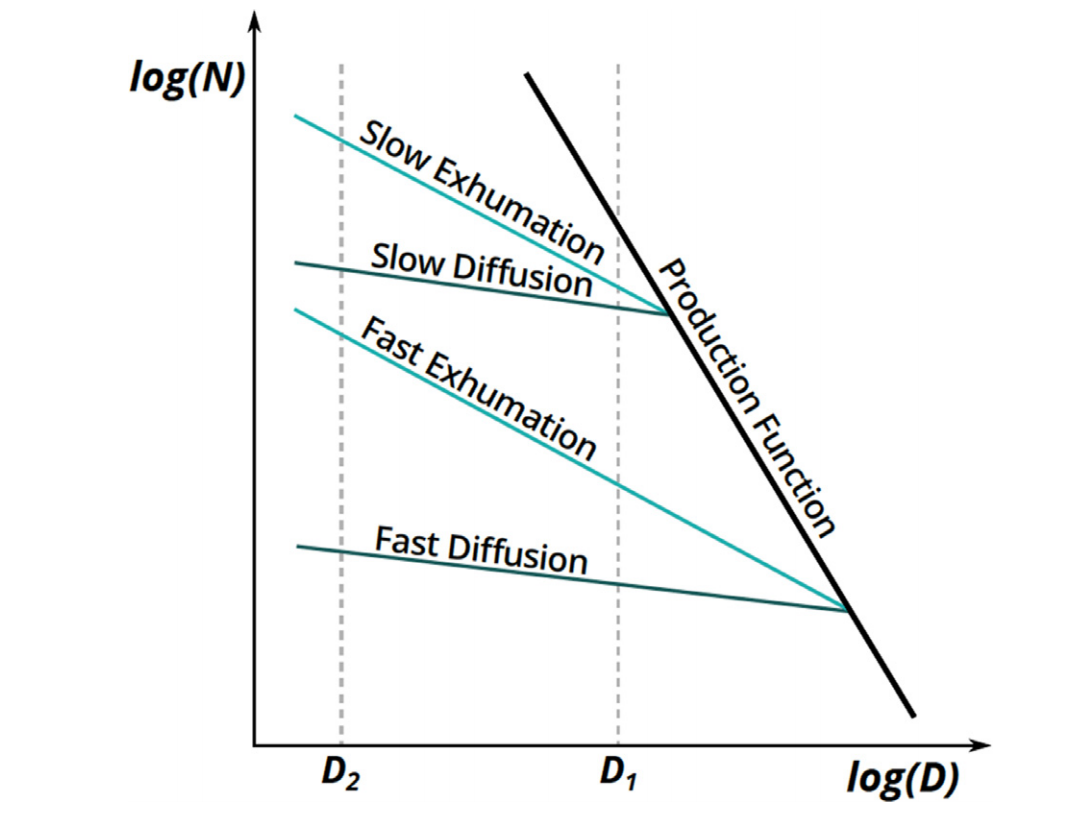 Kite & Mayer 2017
Strengths: Can be applied anywhere on Mars;
		  Can give past sedimentation rates.
Weaknesses: Difficult to date steep slopes (small area, distorted craters)
Age range of validity: In principle, applies to all timescales.
				    In practice, restricted to 1-100 Myr for erosion rates
(P2) Statistical approaches (e.g. crater modification)
Fassett & Thomson, JGR-Planets, 2014 – Goal:measure crater degradation on the moon vs. time.
Plot the diffusional degradation of individual craters as a function of the crater density of the
terrains that host them. Map the crater density to absolute age using Apollo radiometric dates.
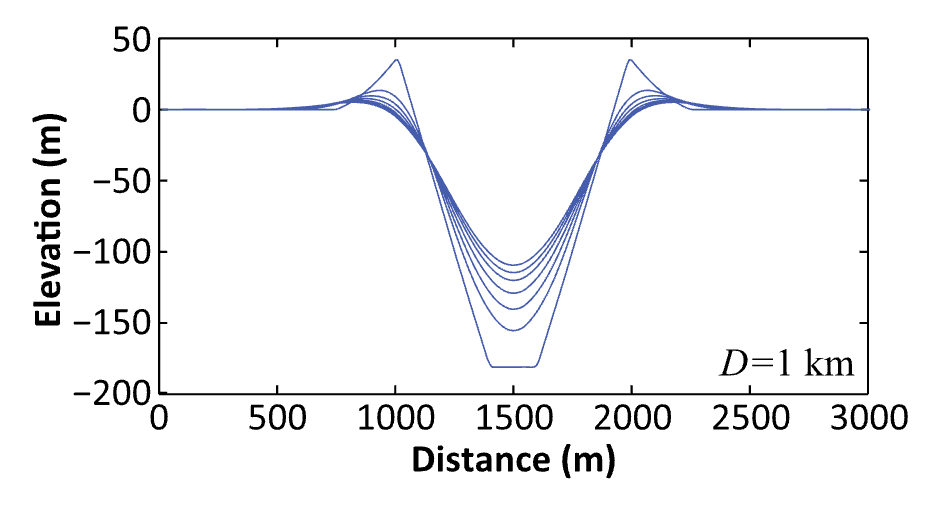 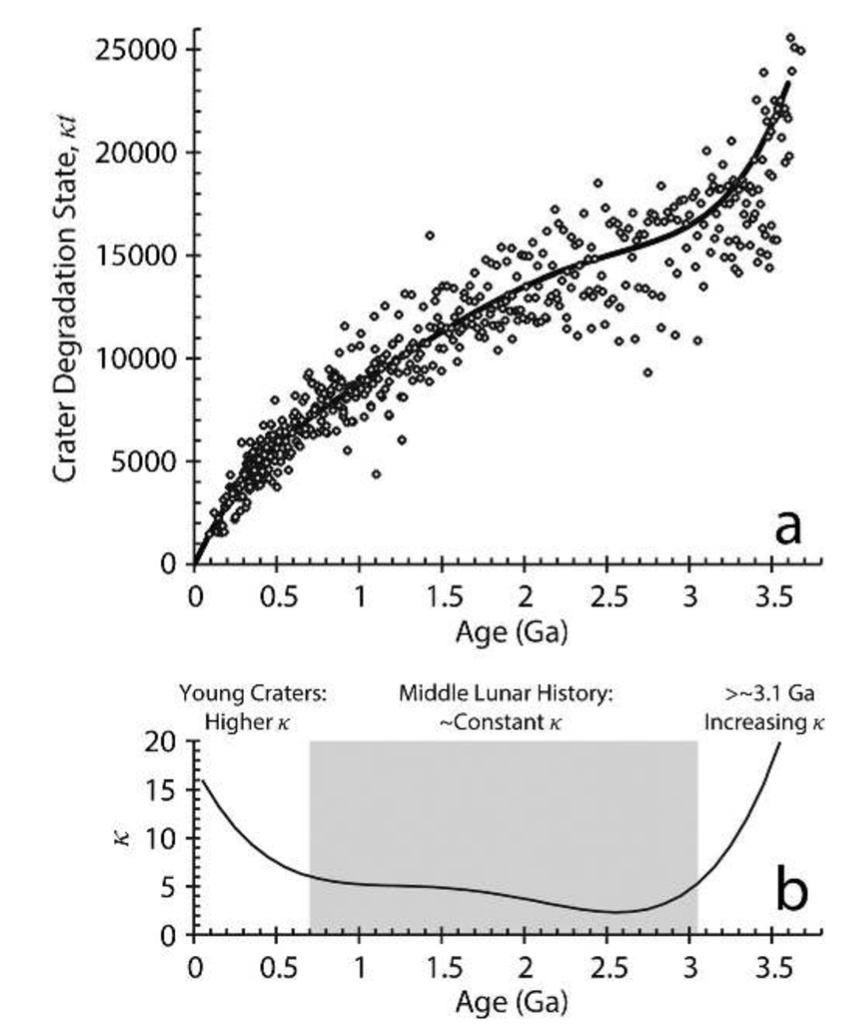 Key points
For each Earth-based dating method, know the principle, advantages, disadvantages, example application, age range of application, for each technique.
Explain the evidence for and against a Pleistocene uptick in global erosion on Earth (two arguments for and two arguments against, plus geographic context)
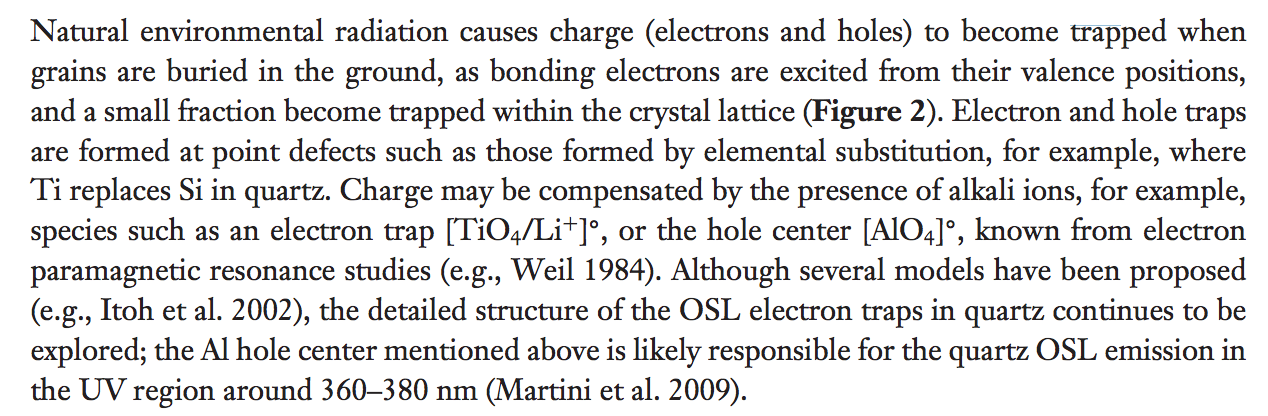 Backup slides
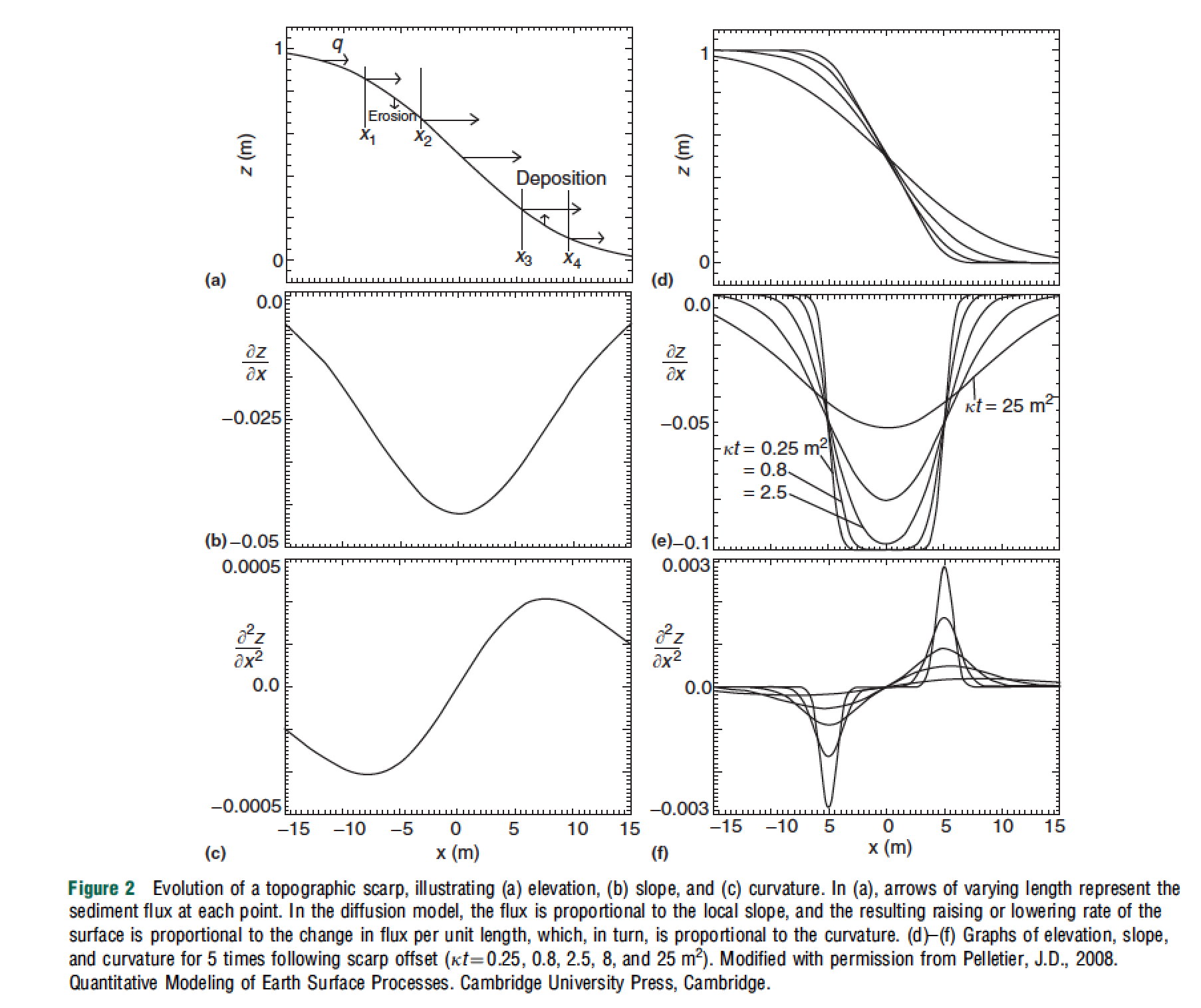 Transient
hillslope
evolution
Pelletier,
2008, ch. 2; also Pelletier, 2013